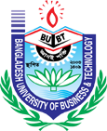 #EconomicOpportunitiesForAll
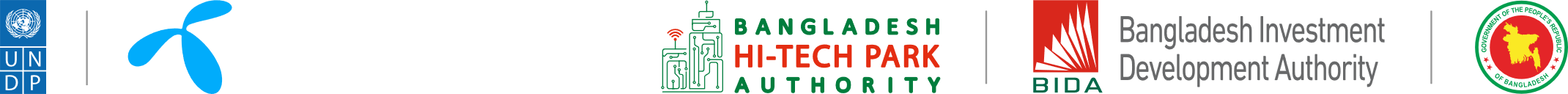 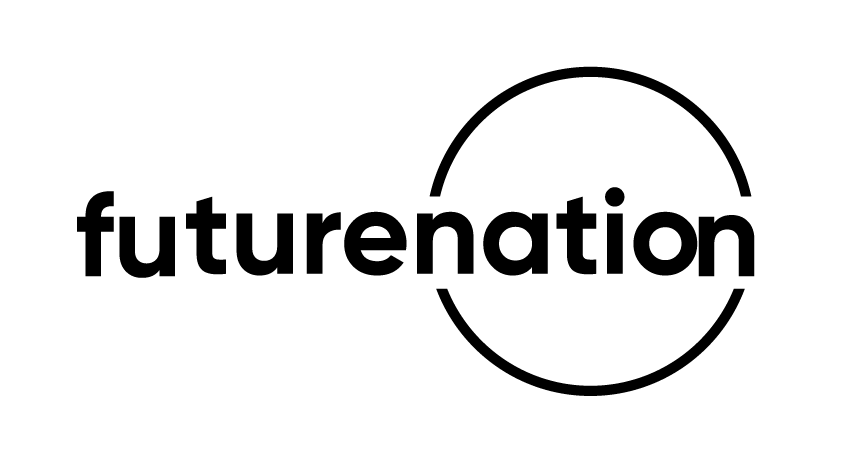 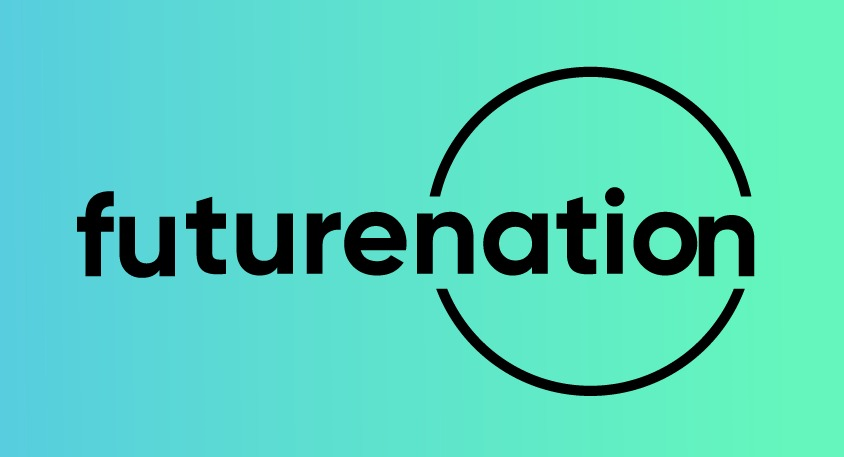 Registration, Self-Assessment & Course Enrollment
09th October 2023
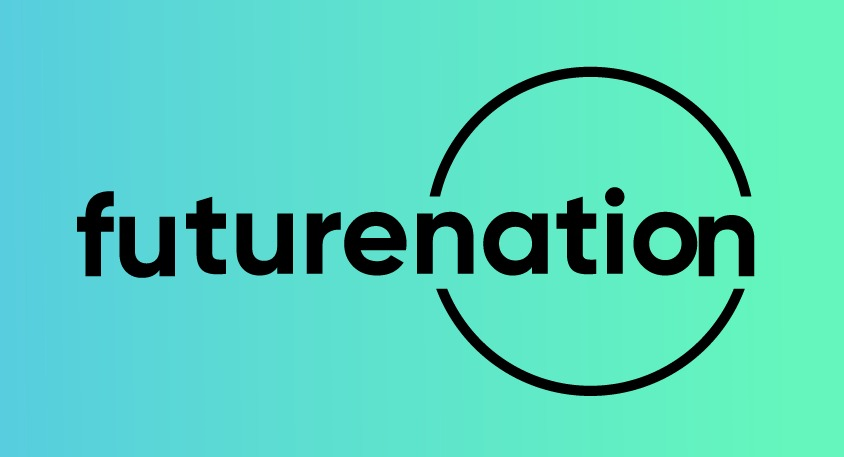 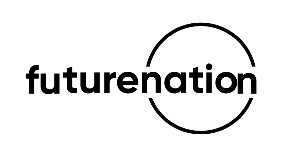 What is Futurenation
Futurenation program will Assess the candidate for finding out employability potential based on the employer’s assessment requirement, Provide guided customized Skills Training according to employment prerequisites, and finally, Connect with the private sector employers with the right job placement.
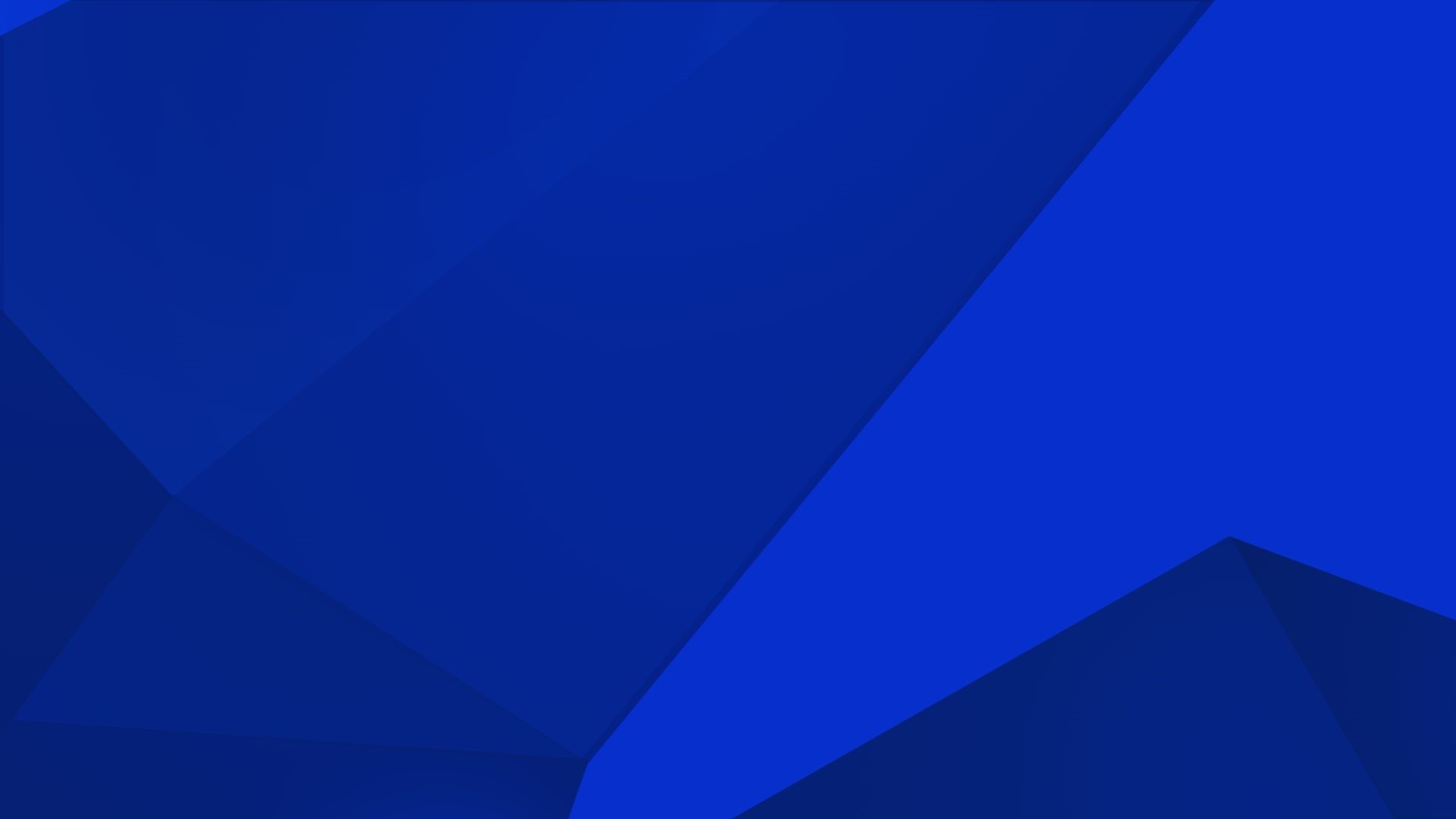 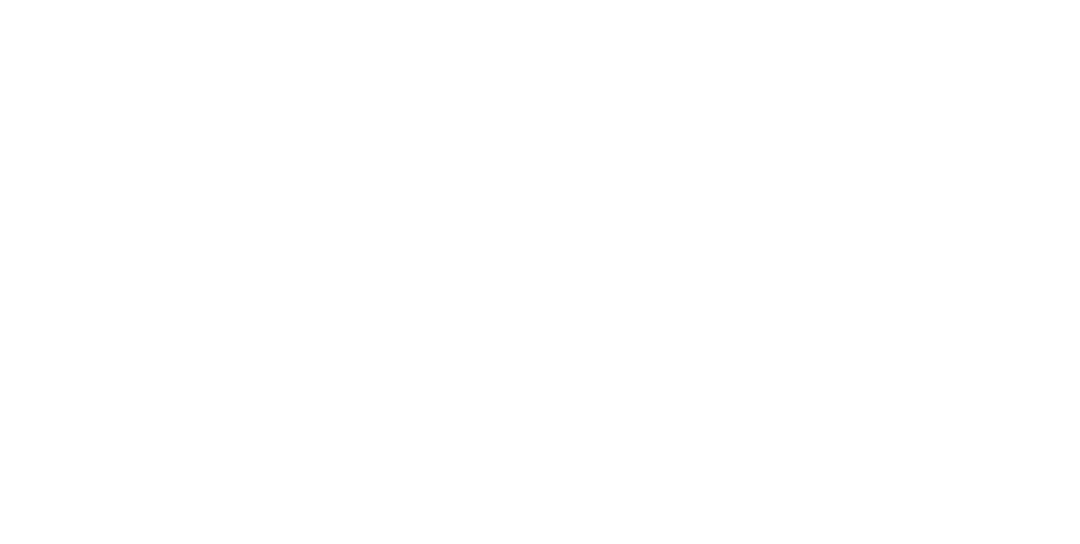 This Manual Shows-
Technology Platform Registration
Self-Assessment Enabling
Course Enrollment
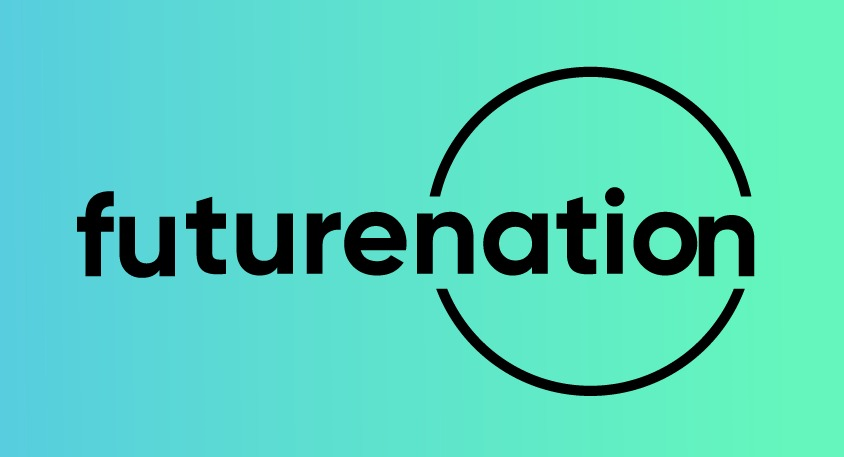 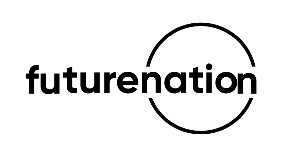 Futurenation Technology Platform
Futurenation Technology Platform is an AI-enabled data-driven platform:
 
Will support finding out the student’s Employability Potential through an assessment test that is aligned with private sector employers’ assessment requirement
Will offer the student a guided upskilling journey with demand-driven customized skill courses according to the job market requirement from the private sector employers.
Will connect the potential candidate with private-sector employers for job placement with their real-time job offers
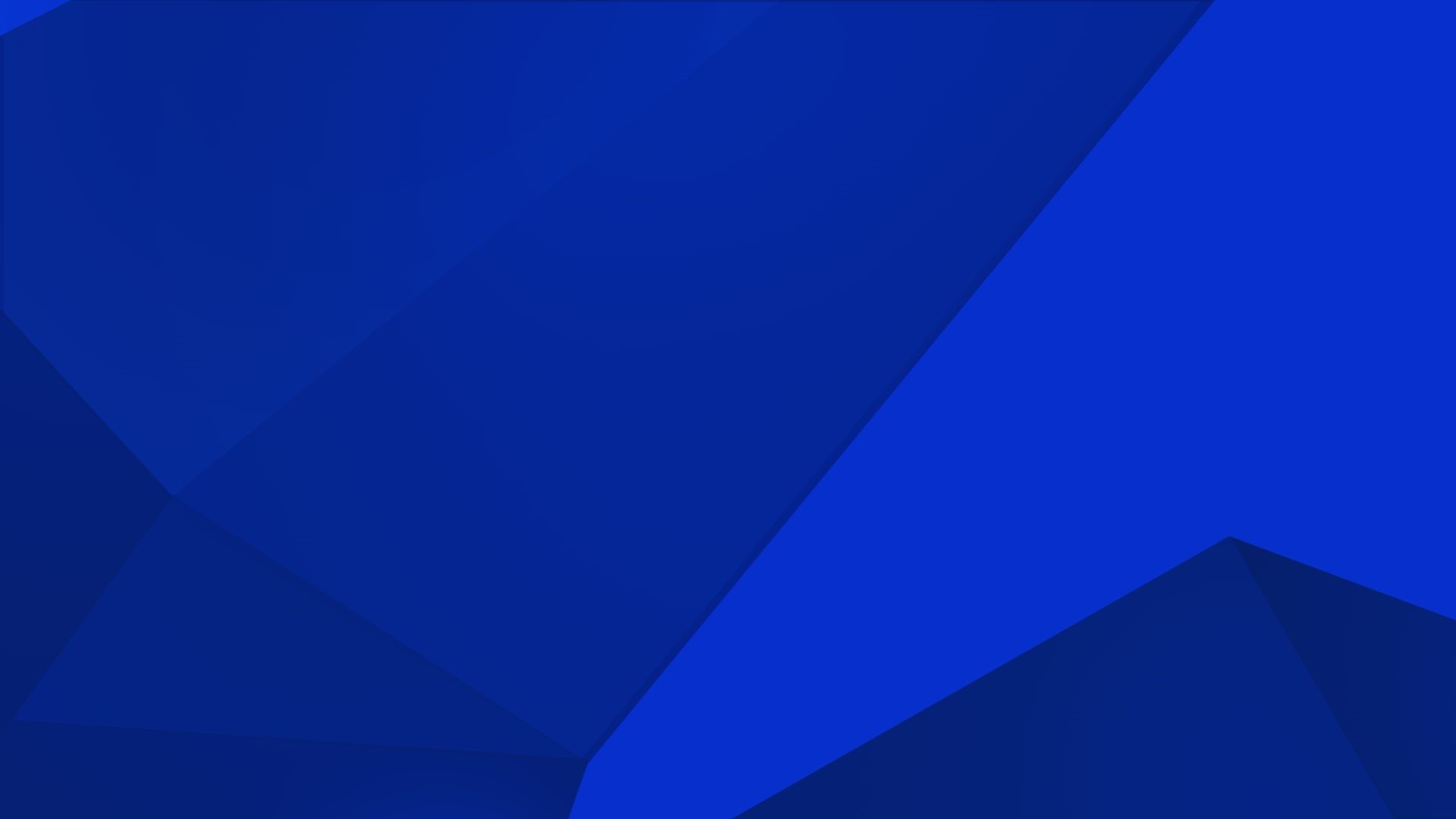 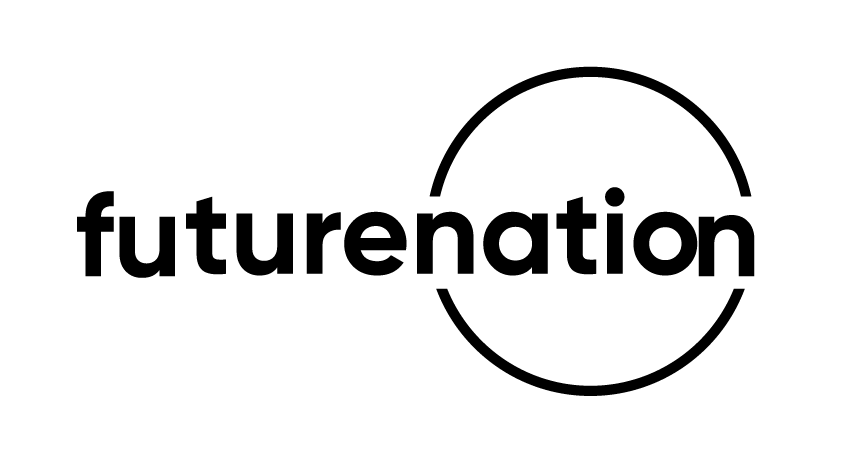 Part 1: Futurenation Platform Registration Journey
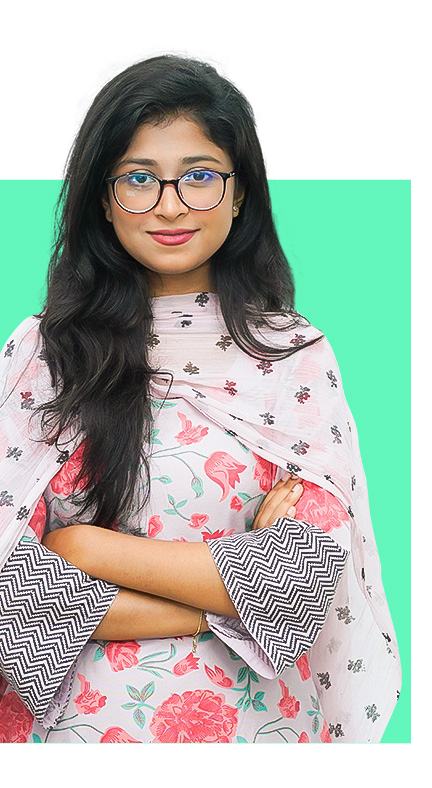 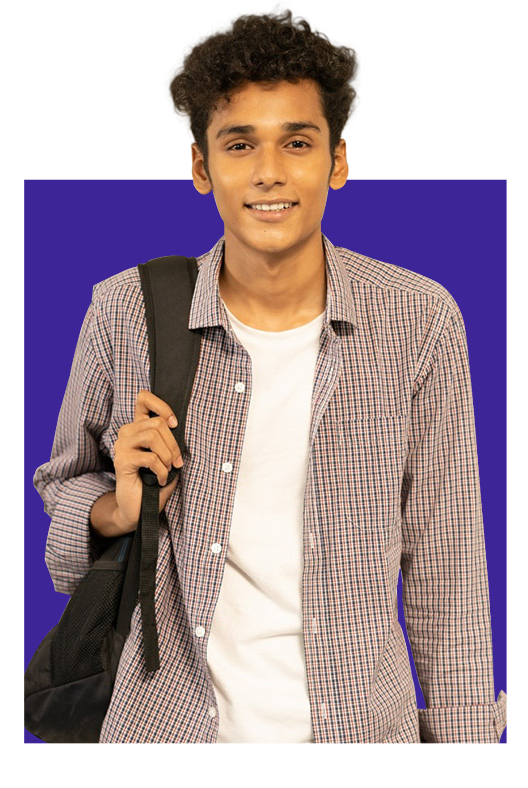 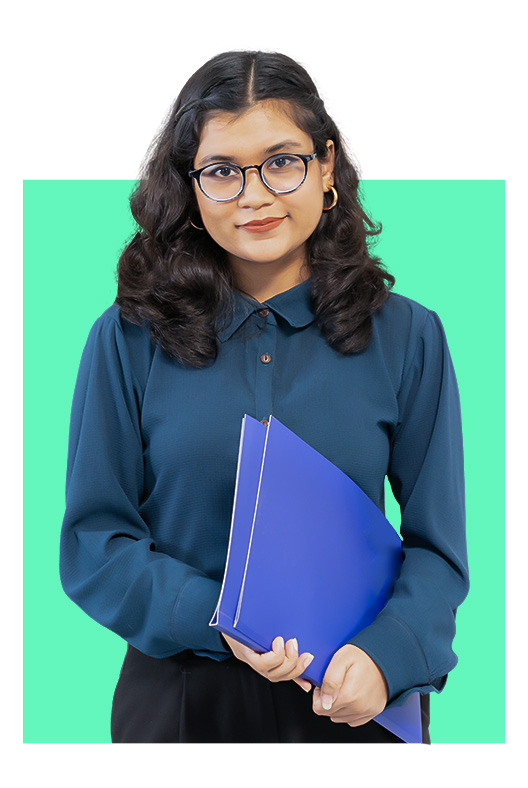 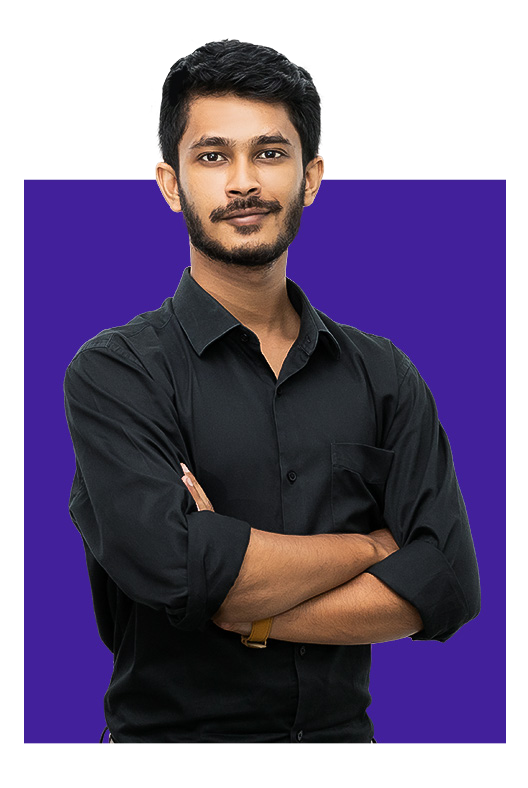 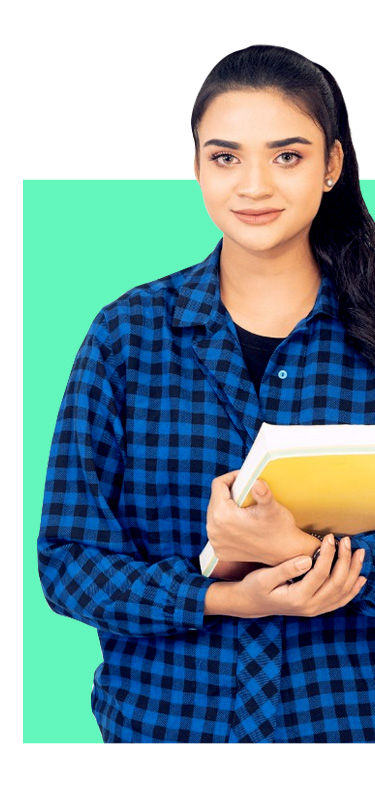 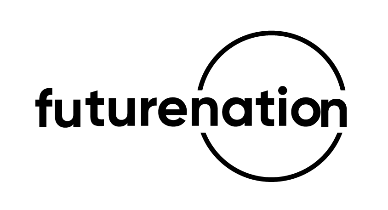 First, type https://platform.futurenation.gov.bd in your browser
Search
https://platform.futurenation.gov.bd
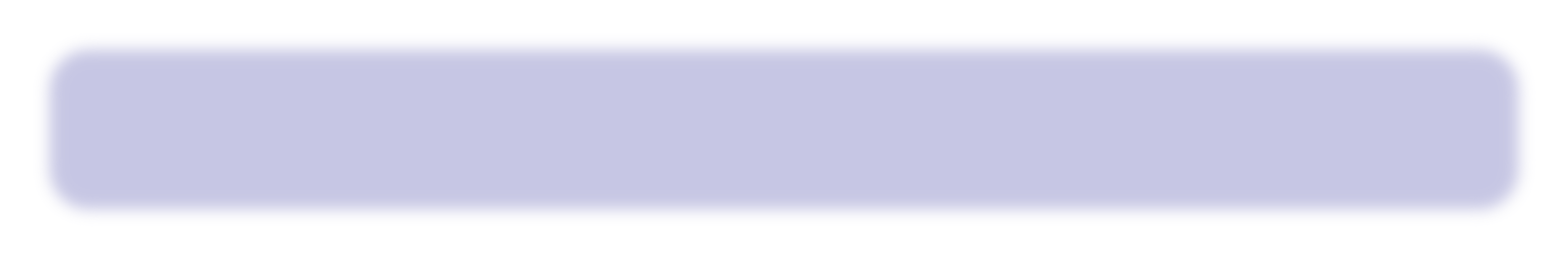 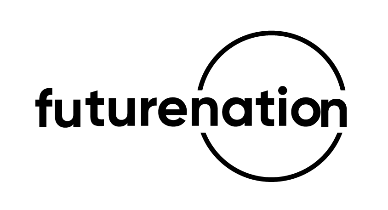 Or scan the QR code to redirect to the platform
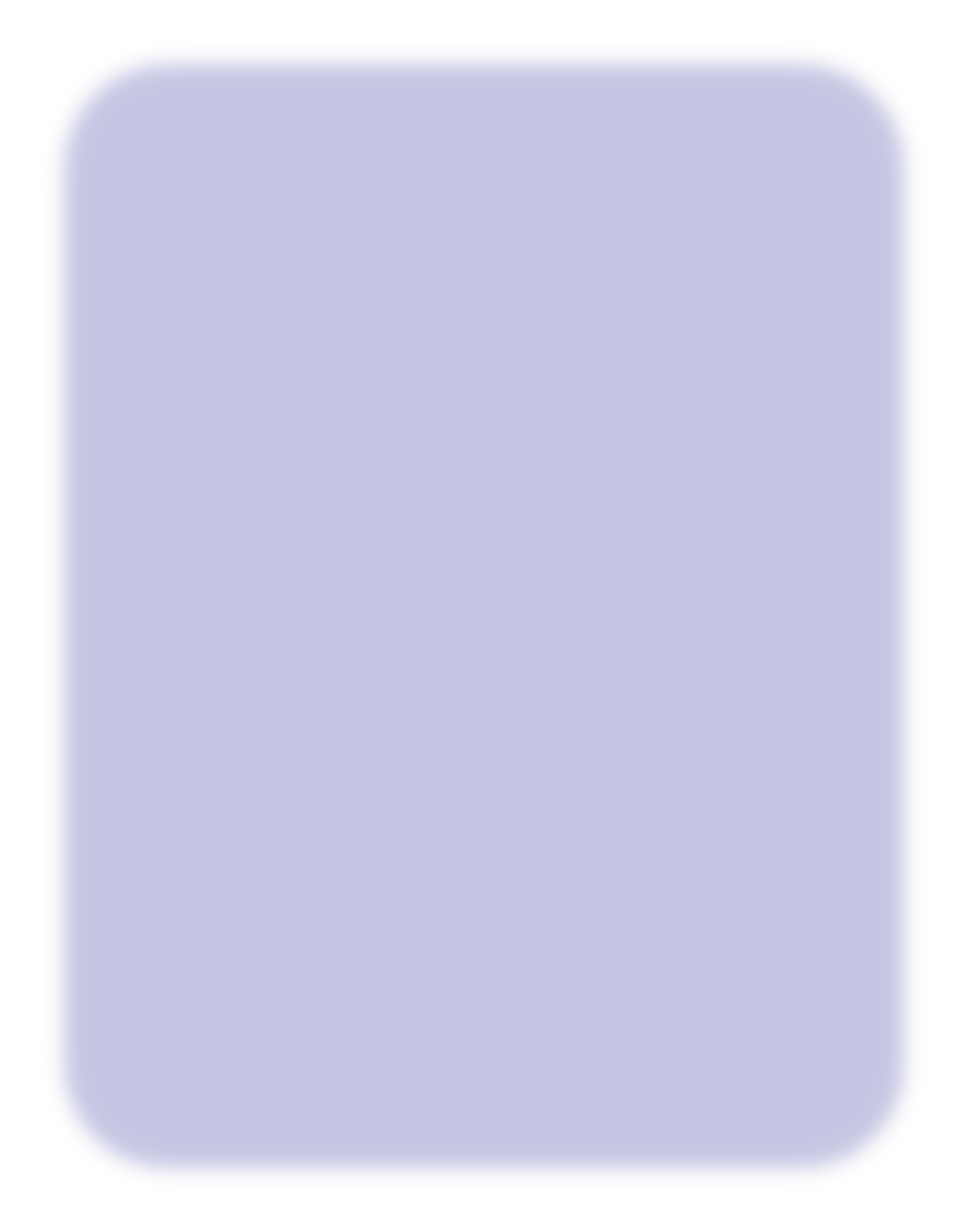 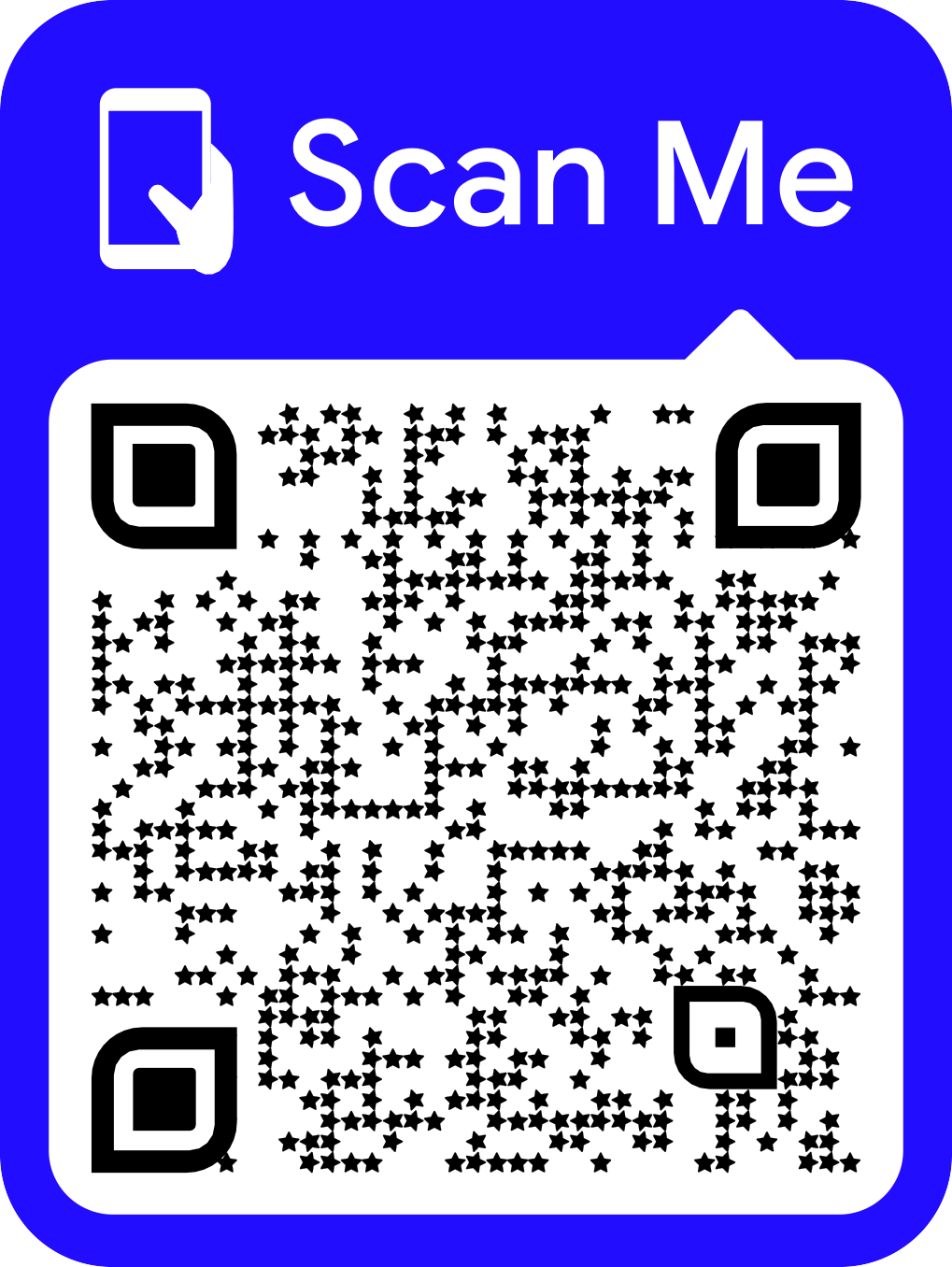 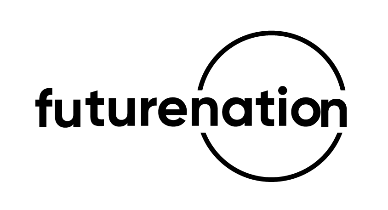 Go to the Sign-up section by clicking here
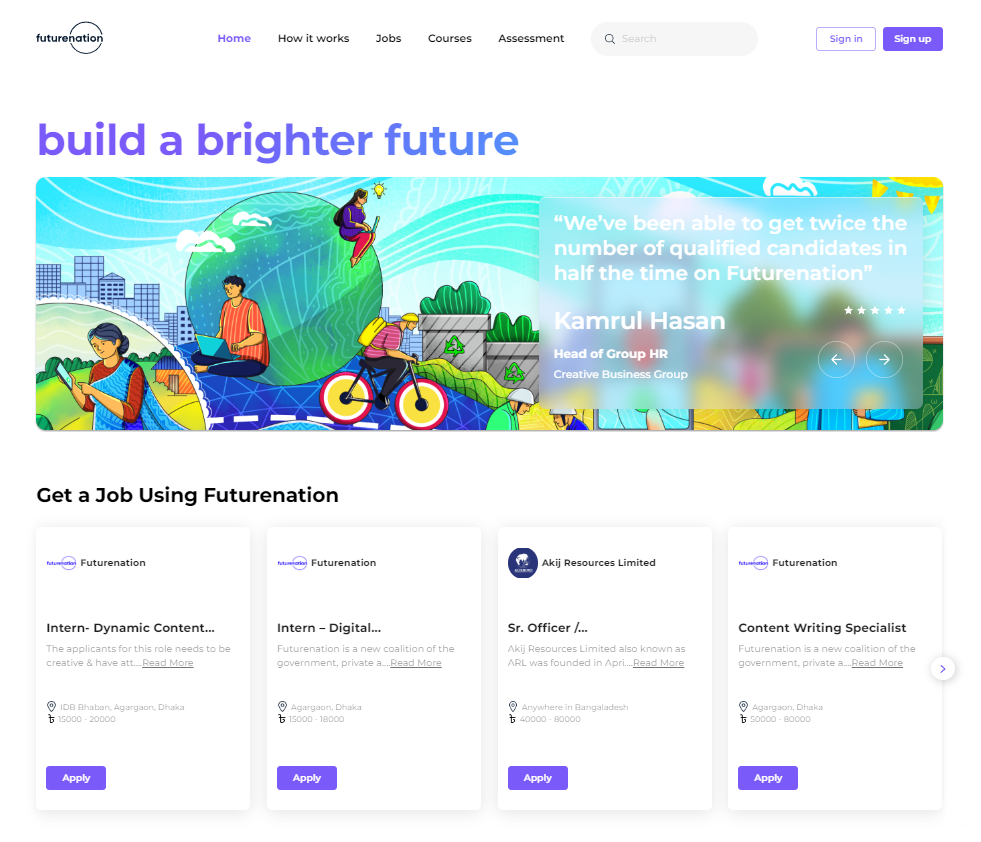 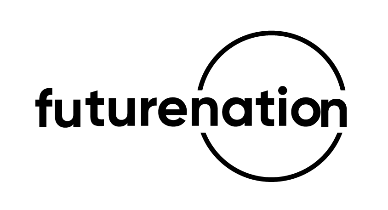 You will need to fill out the following information:
Provide your email address and set a password
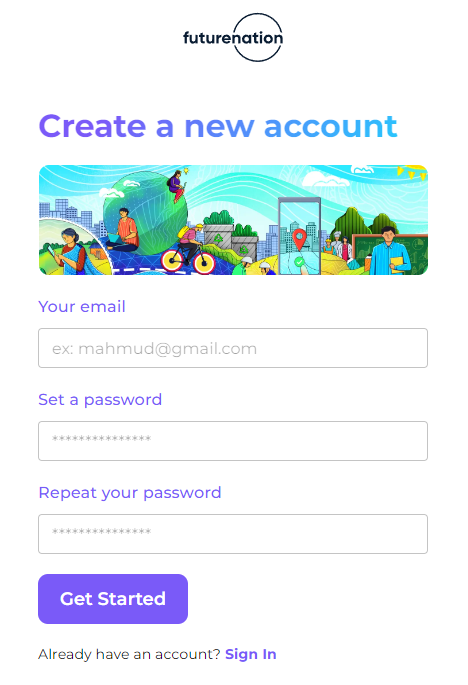 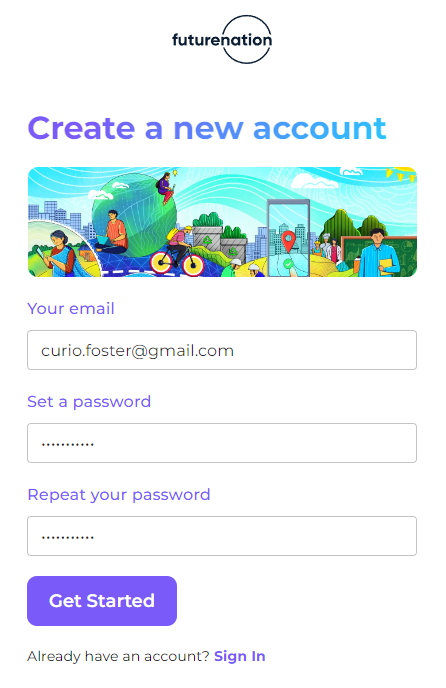 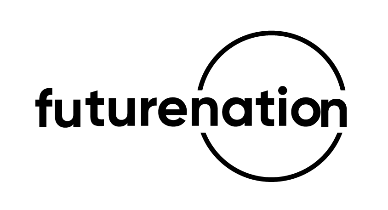 Please open the inbox of your provided email address
Open the mail from Futurenation and click the verification link
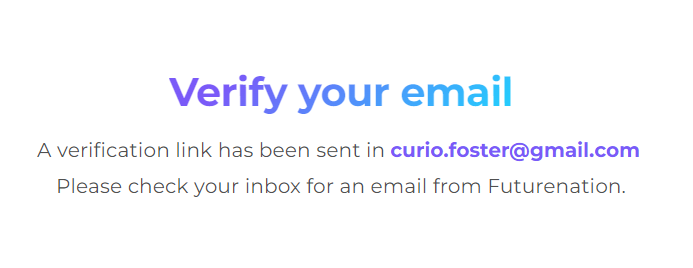 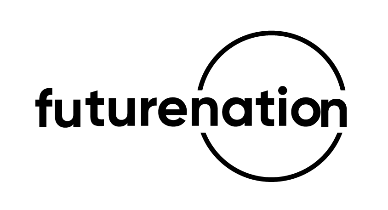 Once email address is verified, Sign-in to your account
by providing your email address and password
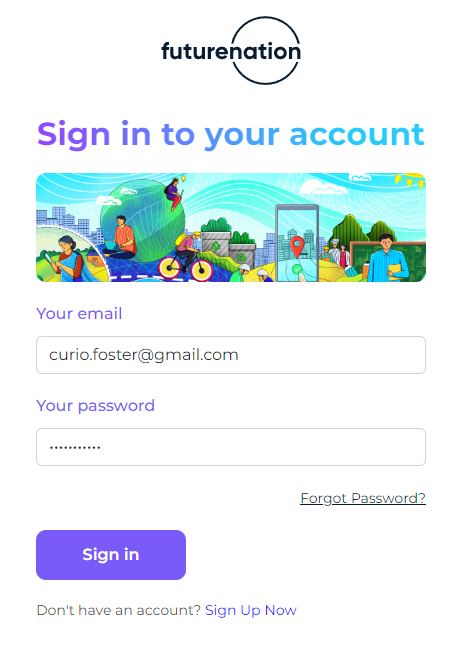 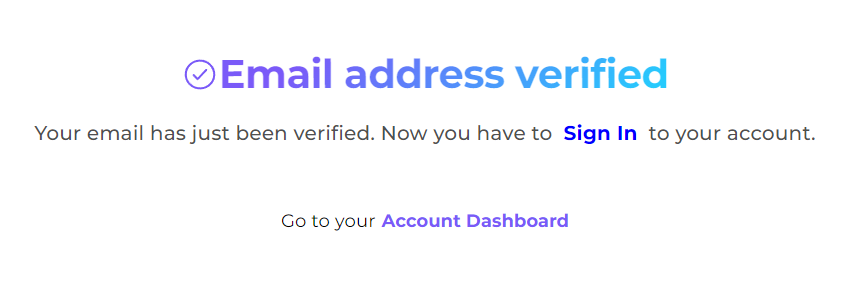 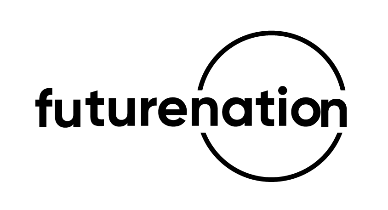 After signing in to your account, you will view your account dashboard
This will guide you through the onboarding journey
Starting with your phone number verification
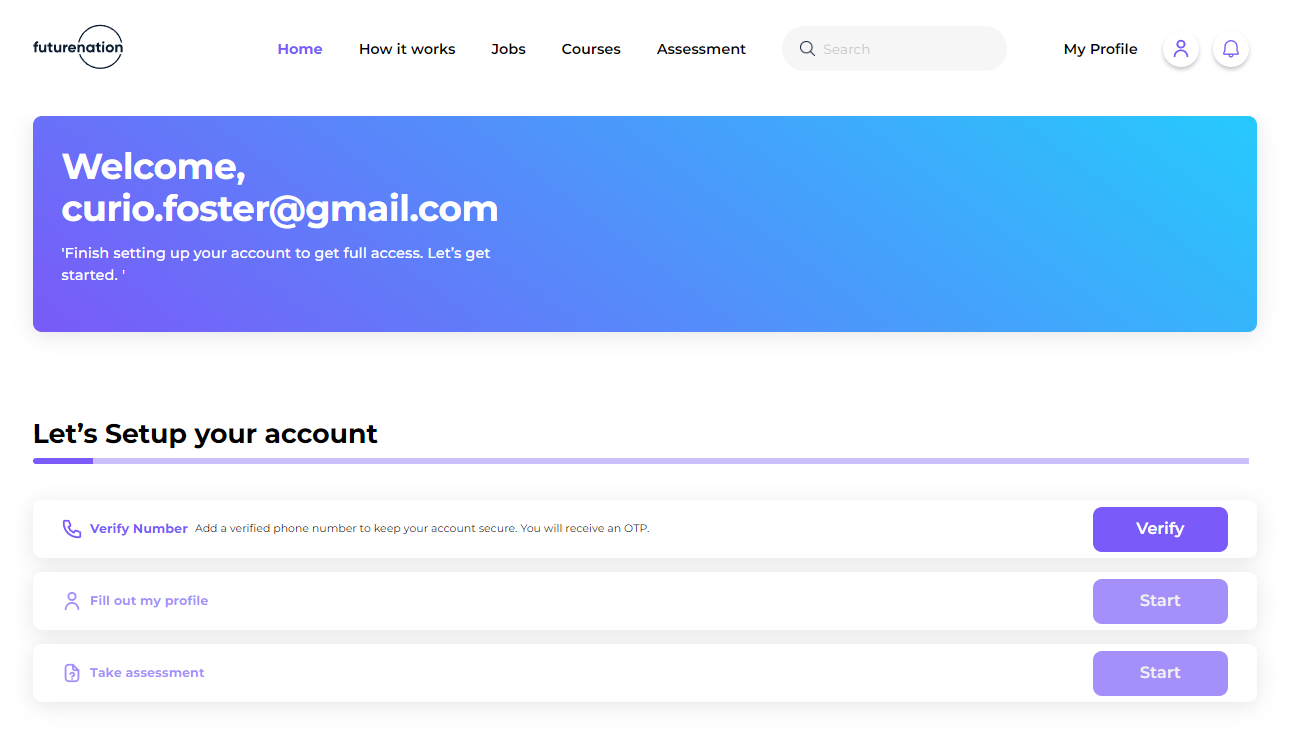 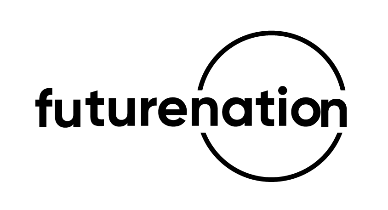 Enter your phone number and click “Send Code”
A four-digit OTP will be sent to your phone number 
Once received, enter the code and click “Submit"
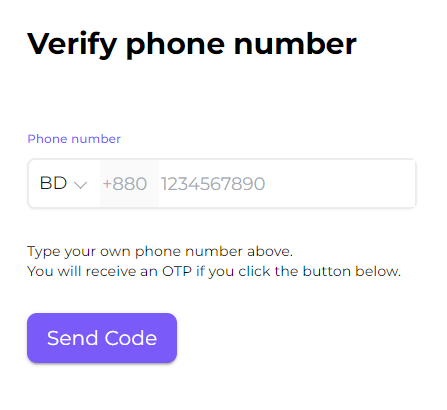 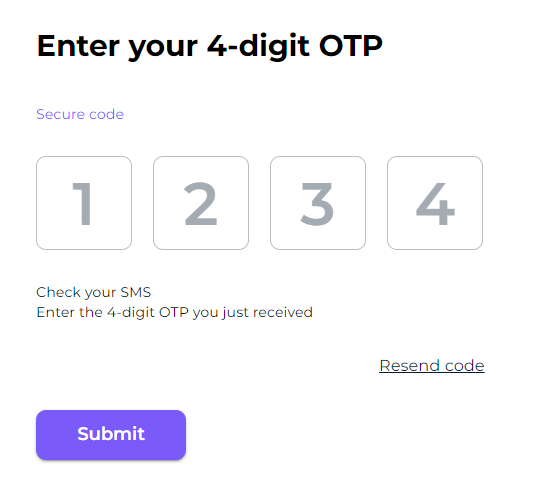 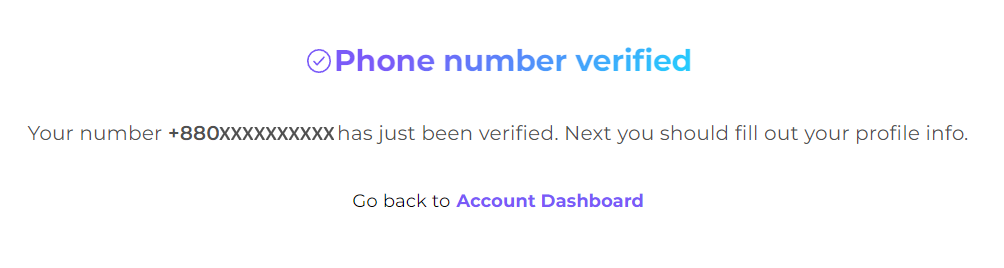 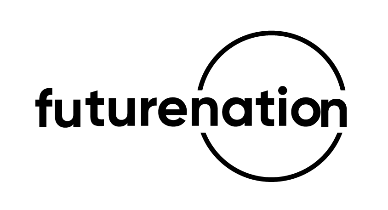 After your phone number verification
fill out your profile information by clicking “Start”
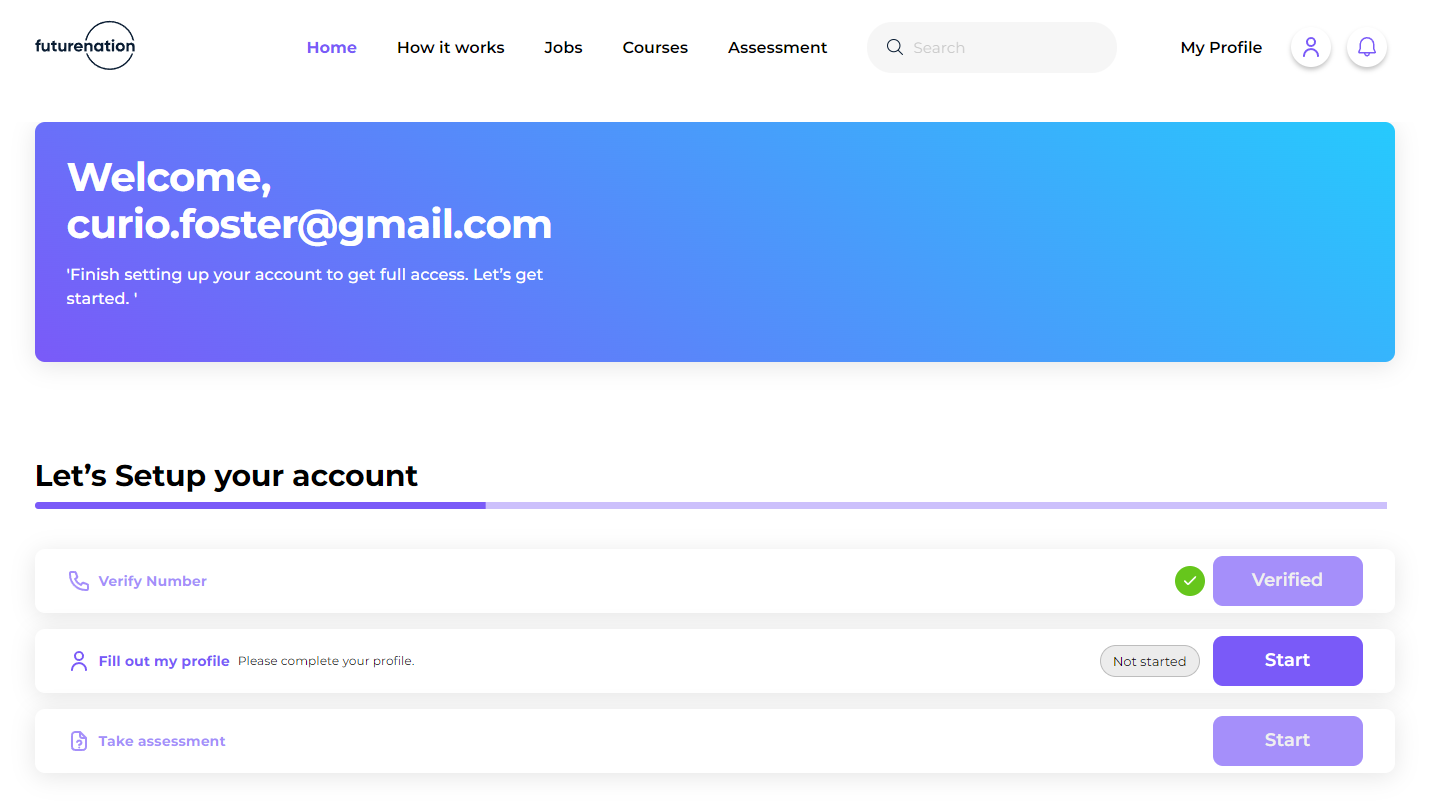 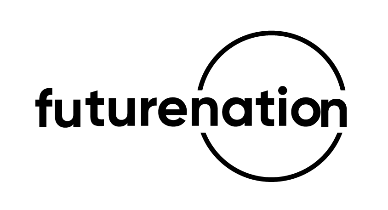 Step 1 provide your name, location, DoB, district, postal code
And provide a short introduction in “About me” section
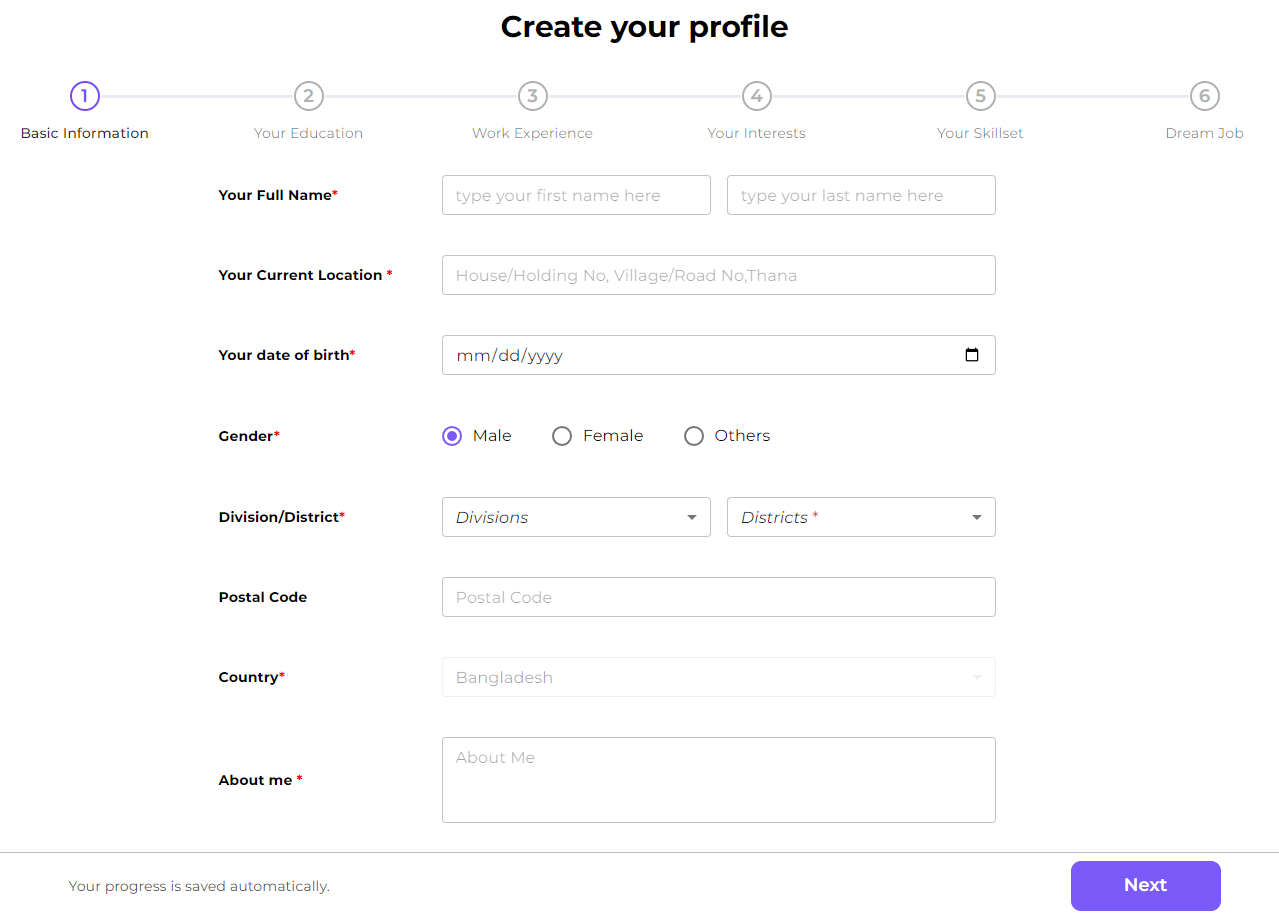 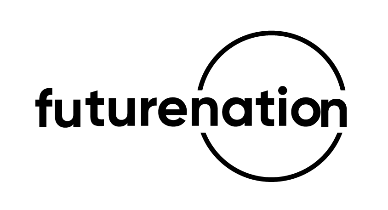 Step 2 provide your all academic background information
Click “Add Another Degree” to add different levels of education
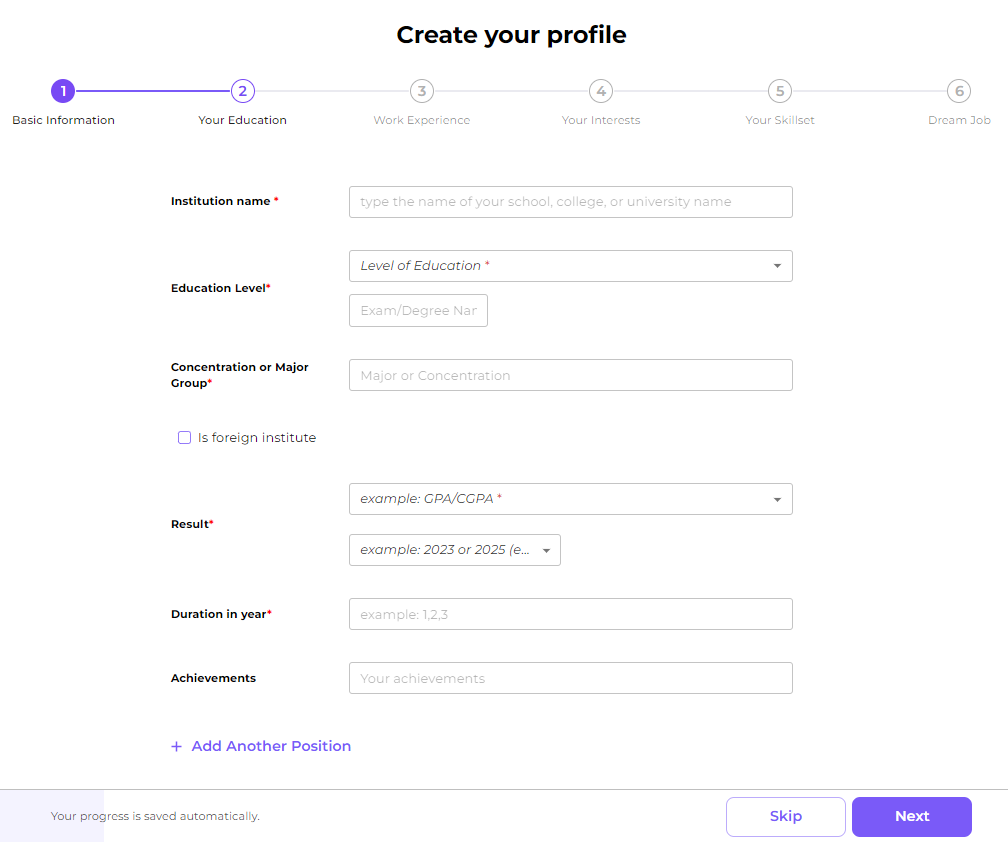 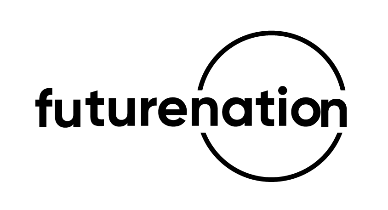 Step 3 provide professional experience information (if any)
Click “Add Another Position” to add different work experiences
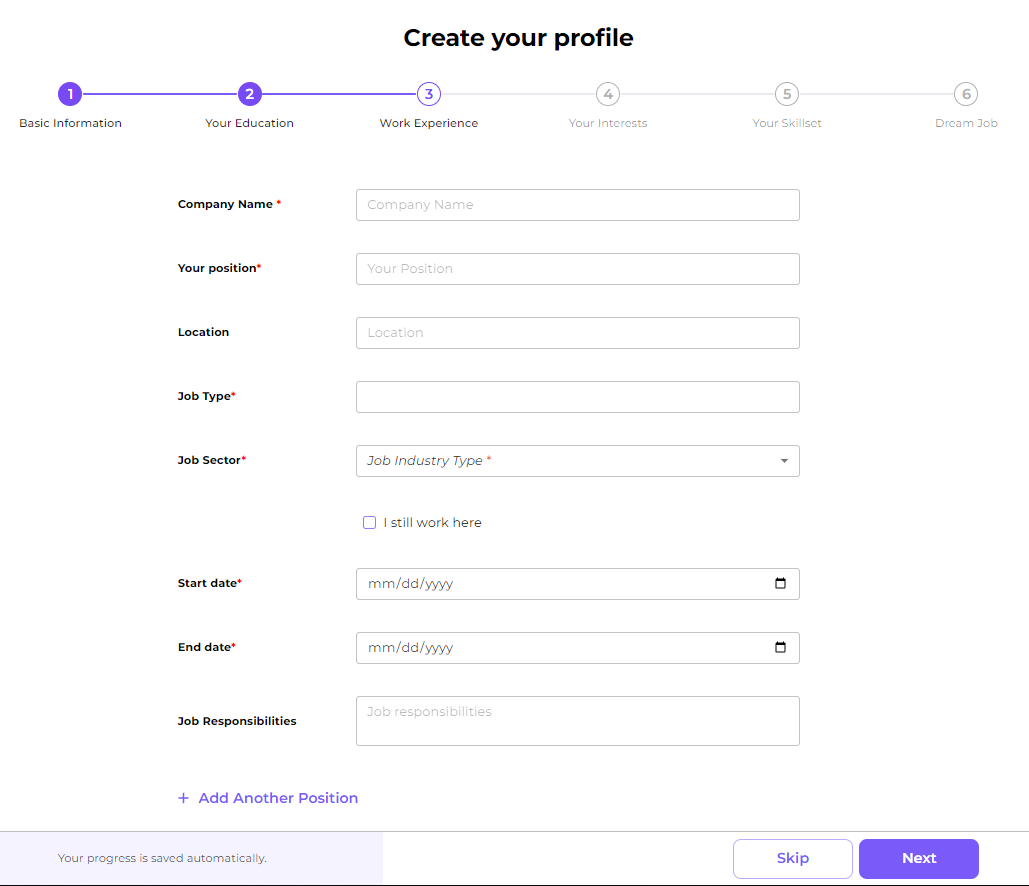 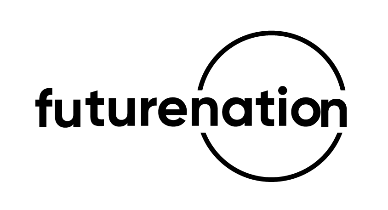 Step 4 select the industries where you want to build your career
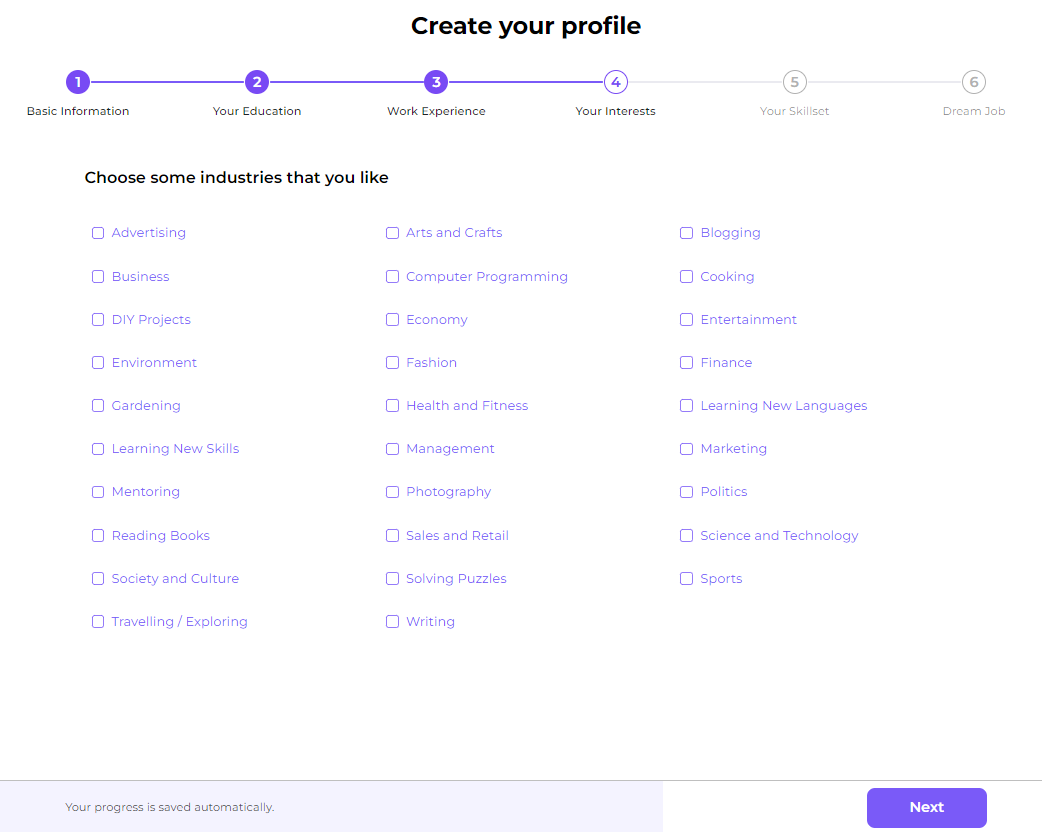 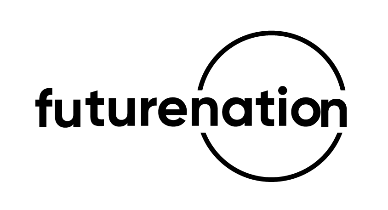 Step 5 select the skills that you already posses
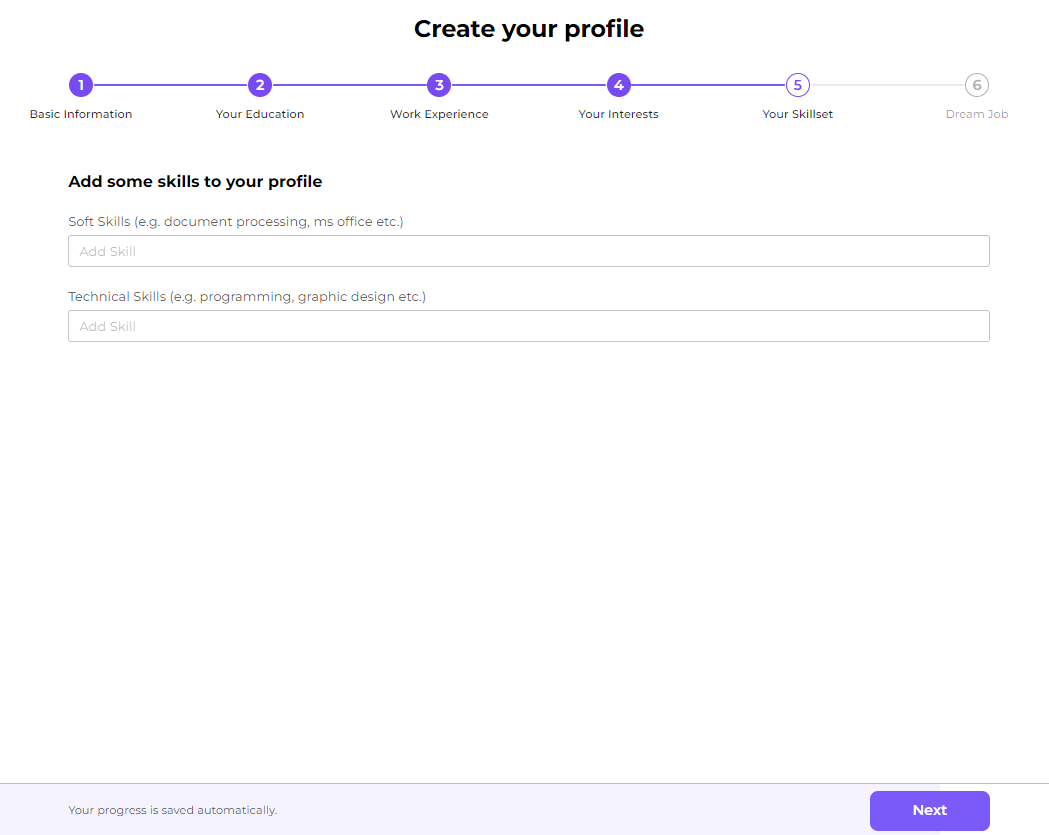 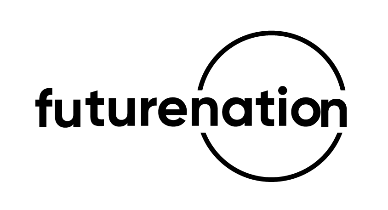 Step 6 select the role that you are aspiring
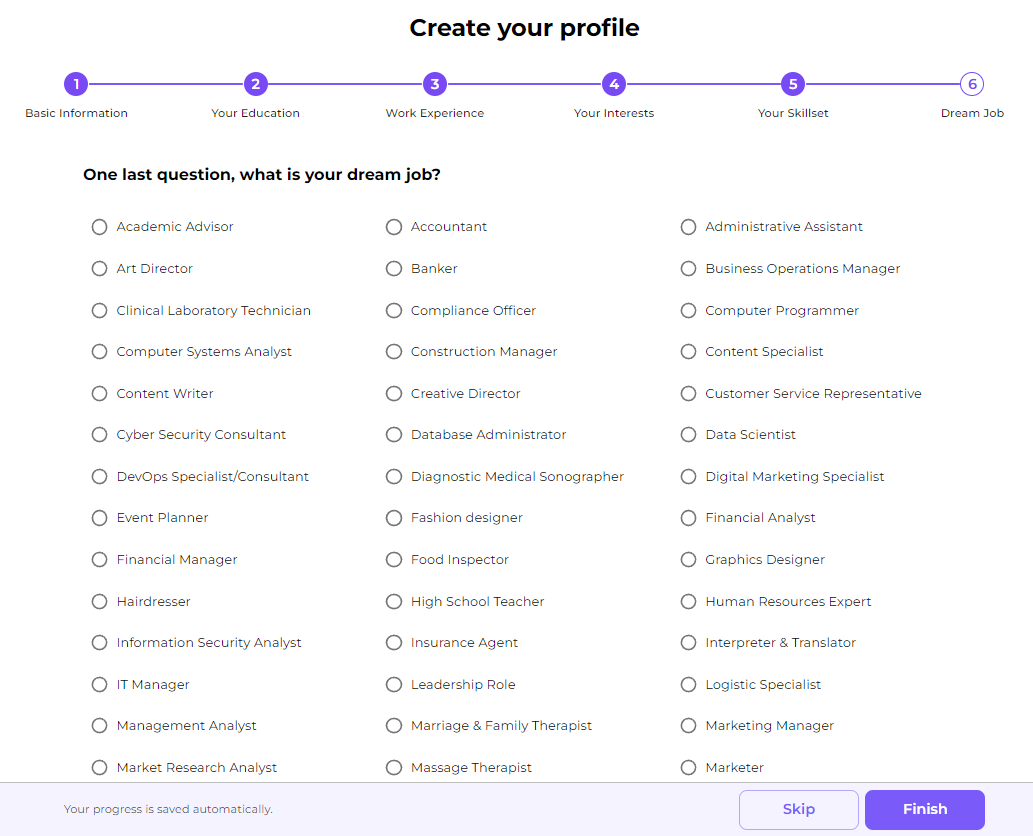 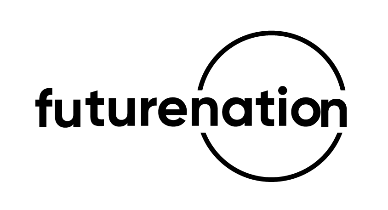 Now that your profile has been completed
you can click “My Profile” to view your profile
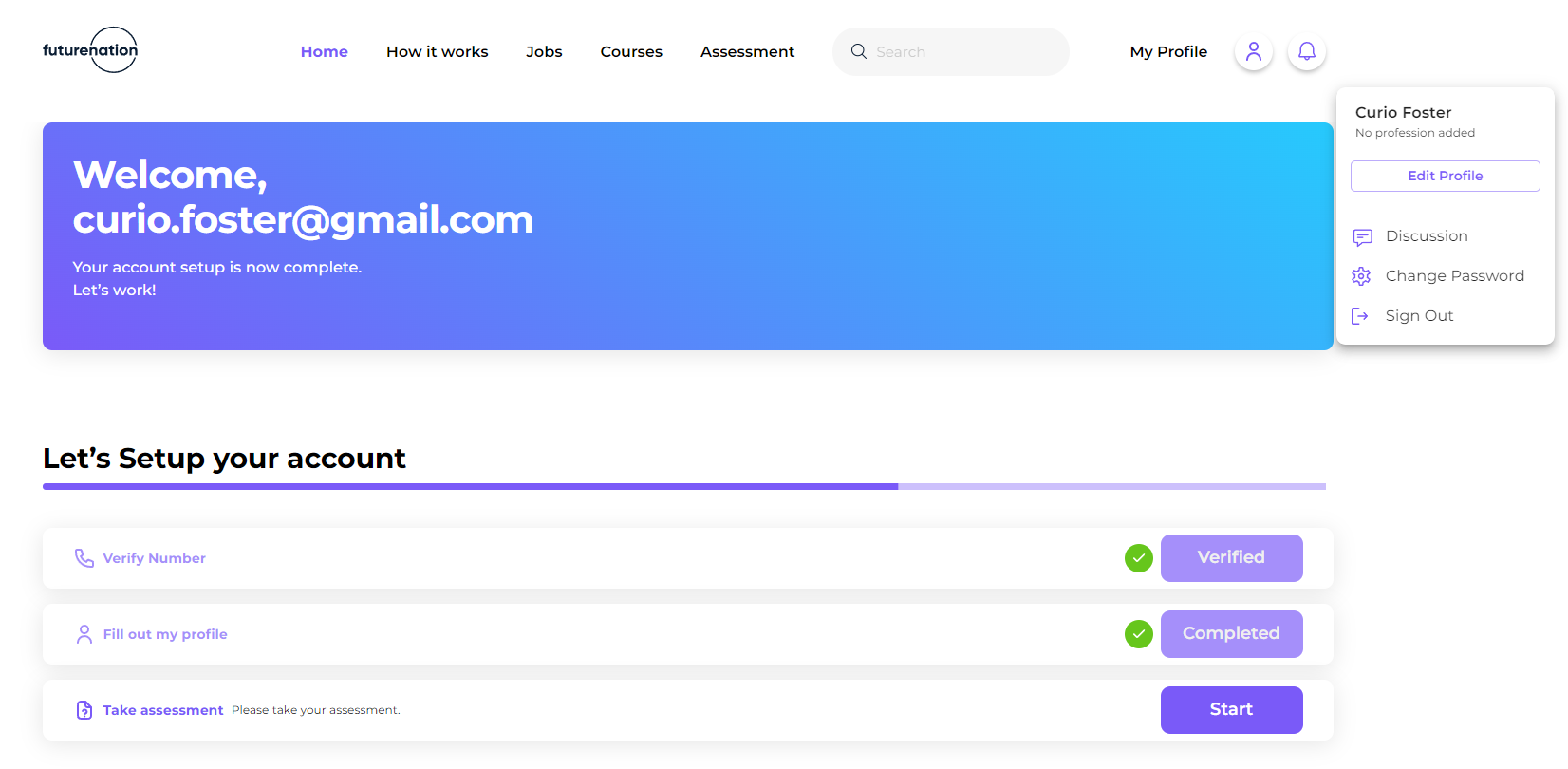 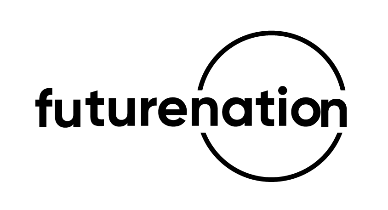 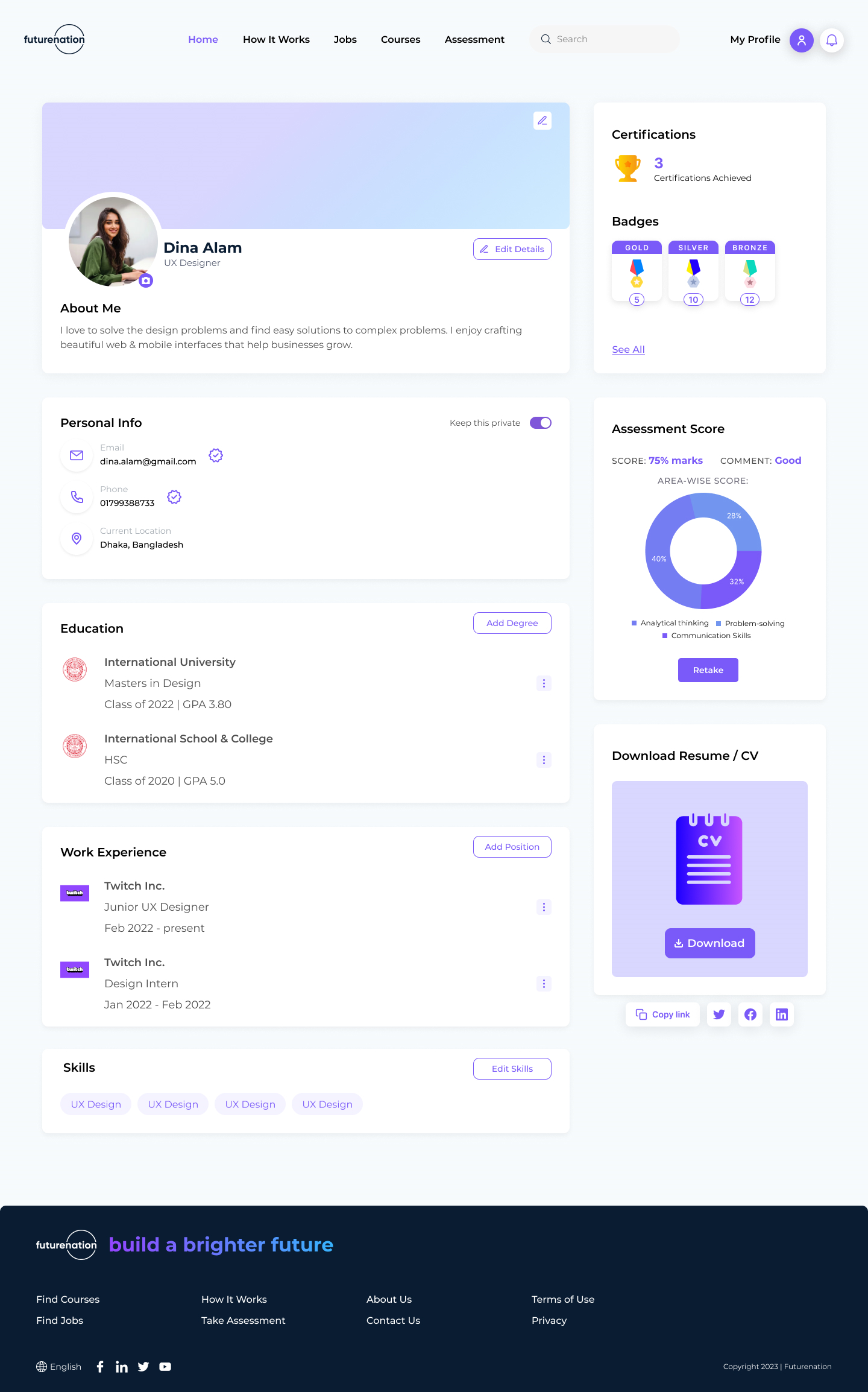 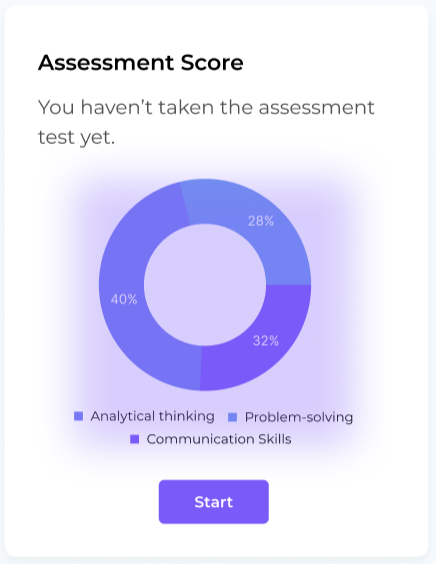 Once your profile has been completed, a professionally graded CV will be available for
download.
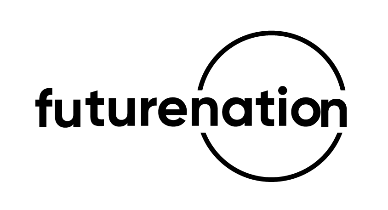 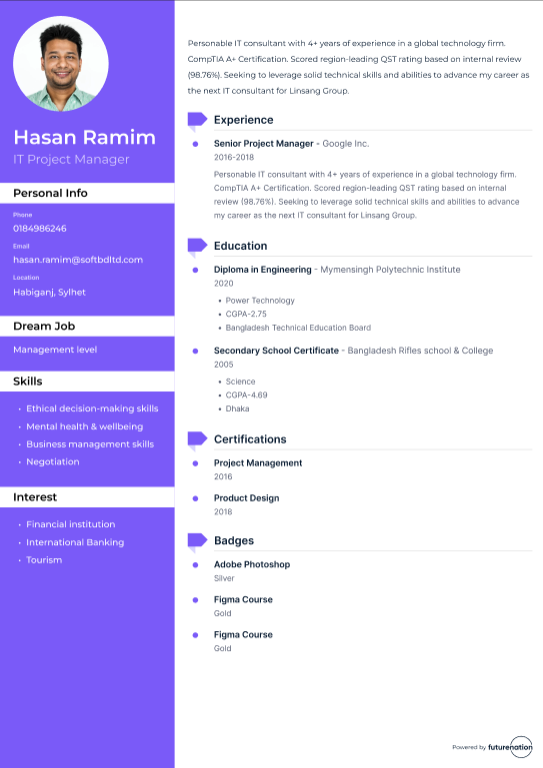 Sample CV Export
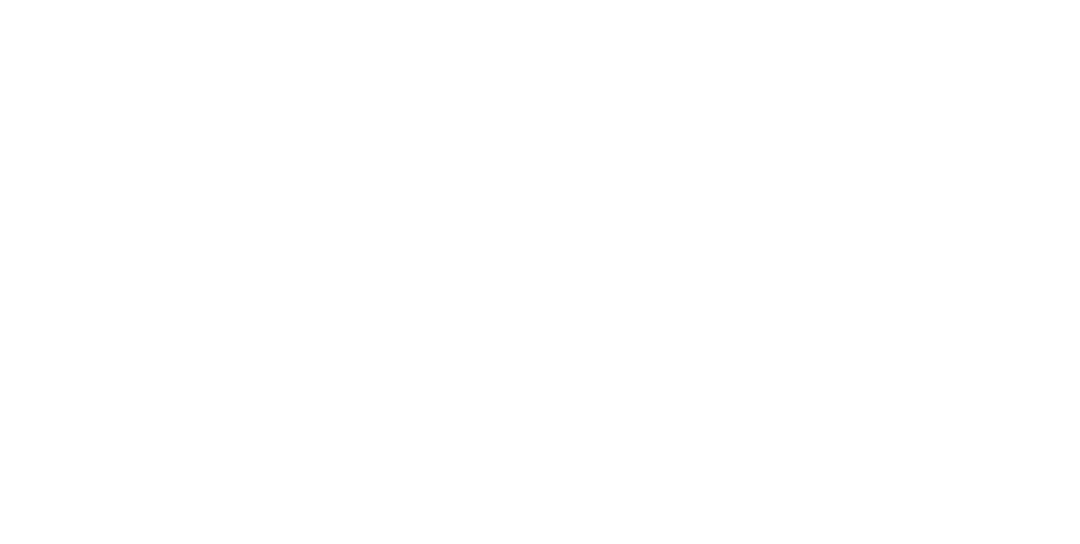 Part 2
Self-Assessment Enabling
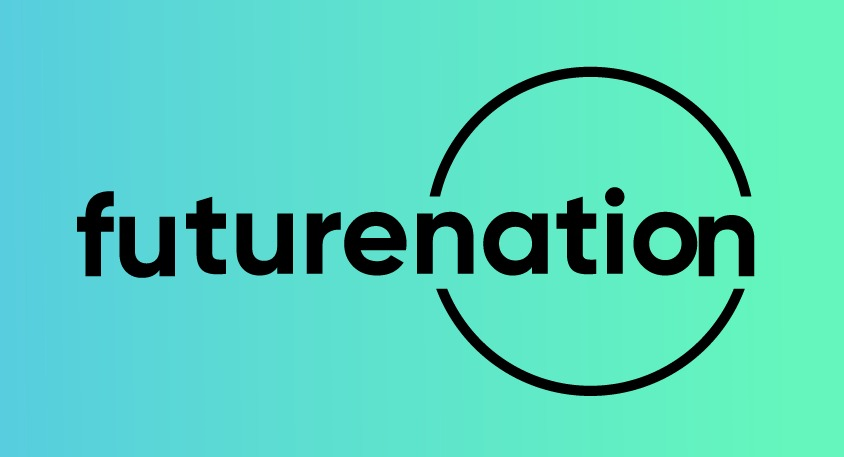 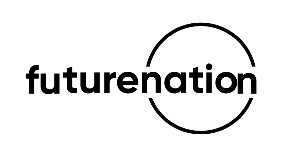 What is Self-Assessment
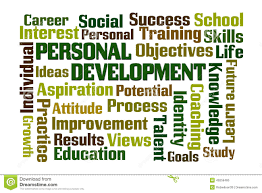 Self-assessment is an individual review performed –
To identify skills that can be improved to achieve certain determined goals. 
To analyze himself/herself to improve perspective about his/her capabilities and potential in the workplace.
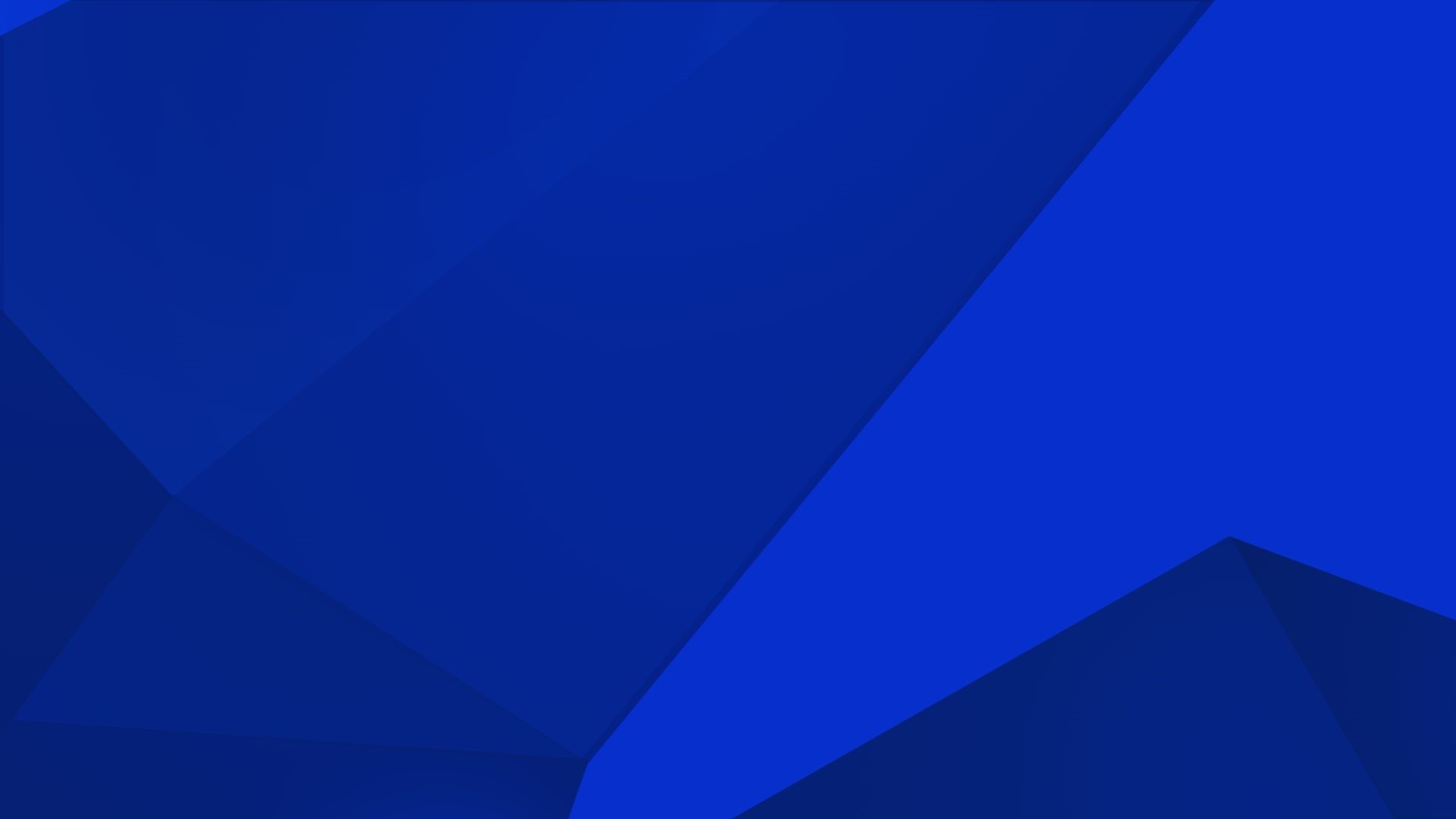 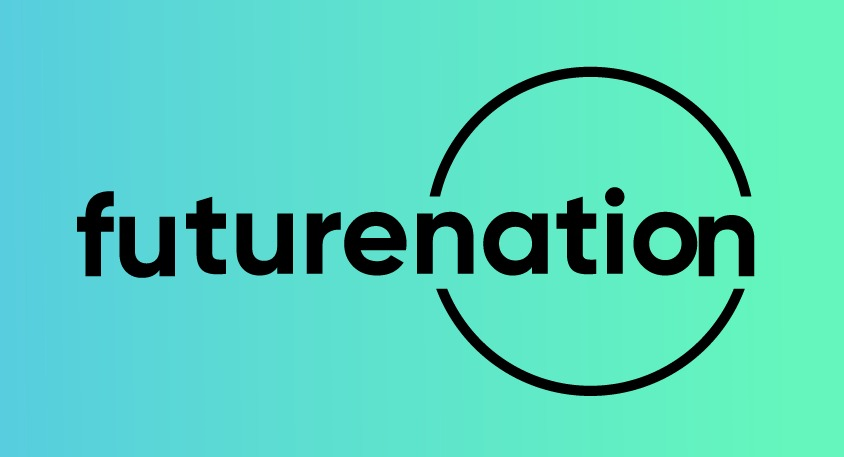 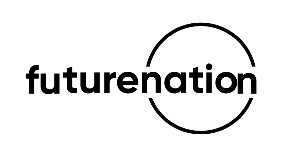 Skills and their implications at the workplace
Problem Solving
Communication
Analytical Ability
The ability to examine information or a situation in detail in order to identify key or important elements, their strengths and weaknesses and use these to compile a persuasive argument, make recommendations or solve a problem.
The ability to define or identify the problem, generate alternatives or potential solutions, evaluate and choose between these and implement the chosen solution.
The ability to give and receive information - both verbally and in writing - that is clear, well structured and targeted to the intended audience.
Data and information
Creative thinking 
Rational solutions
Logic, Creativity
Resilience, Imagination 
Lateral thinking, Determination
Convey accurate information 
Effective communication
Improve human relationship
An analytical person in the workplace focuses on making sense of the facts and figures and using logical thinking practices to identify a fix.
Problem solvers can observe, judge, and act quickly when difficulties arise when they definitely do.
Ensures employees have the information they need to perform well, builds a positive work environment, and eliminates inefficiencies.
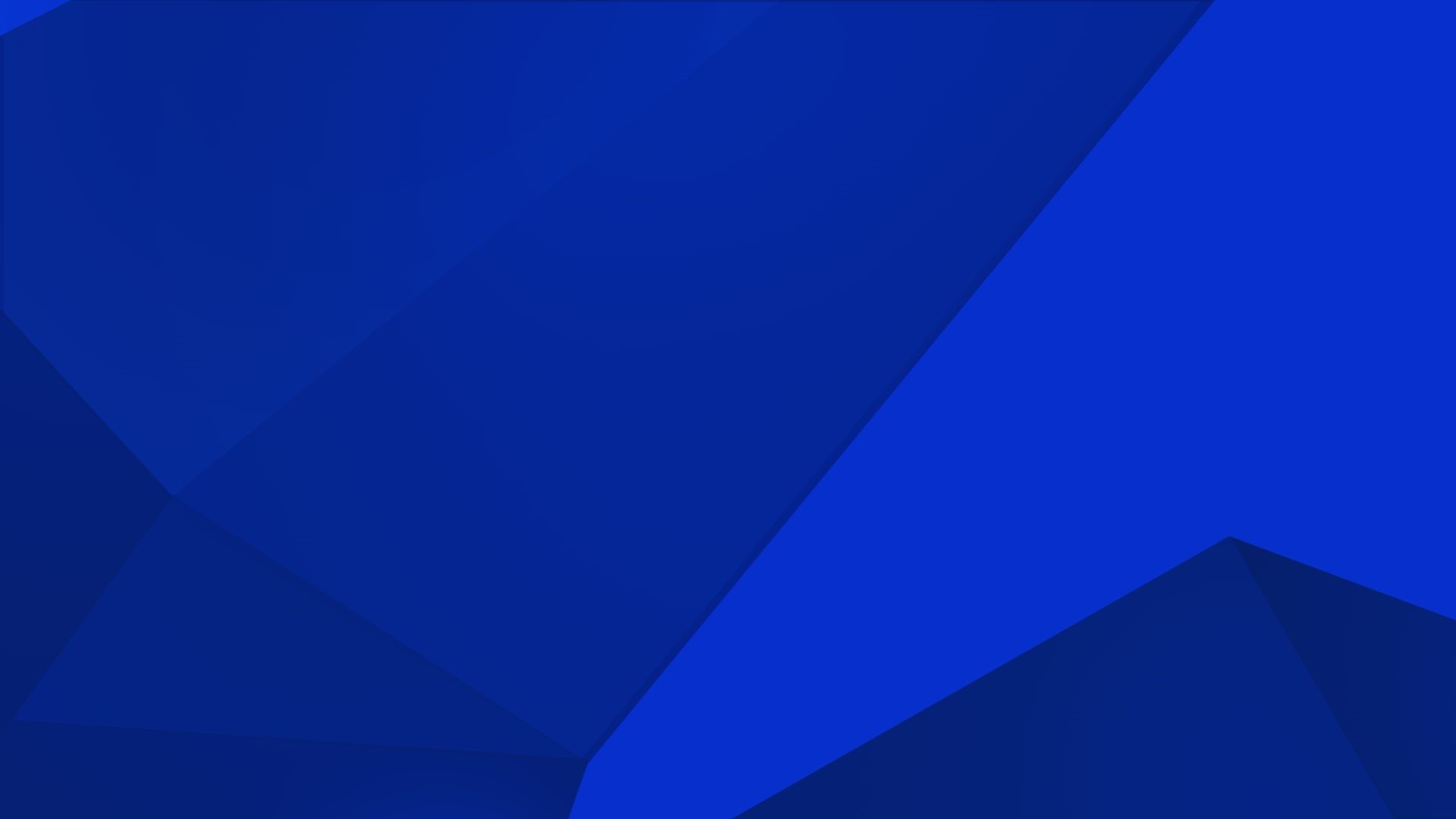 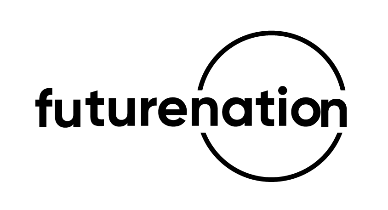 You'll find a button called “Take The Quiz”. 
Click on it and you'll be able to take the Aptitude Test which evaluates your skills.
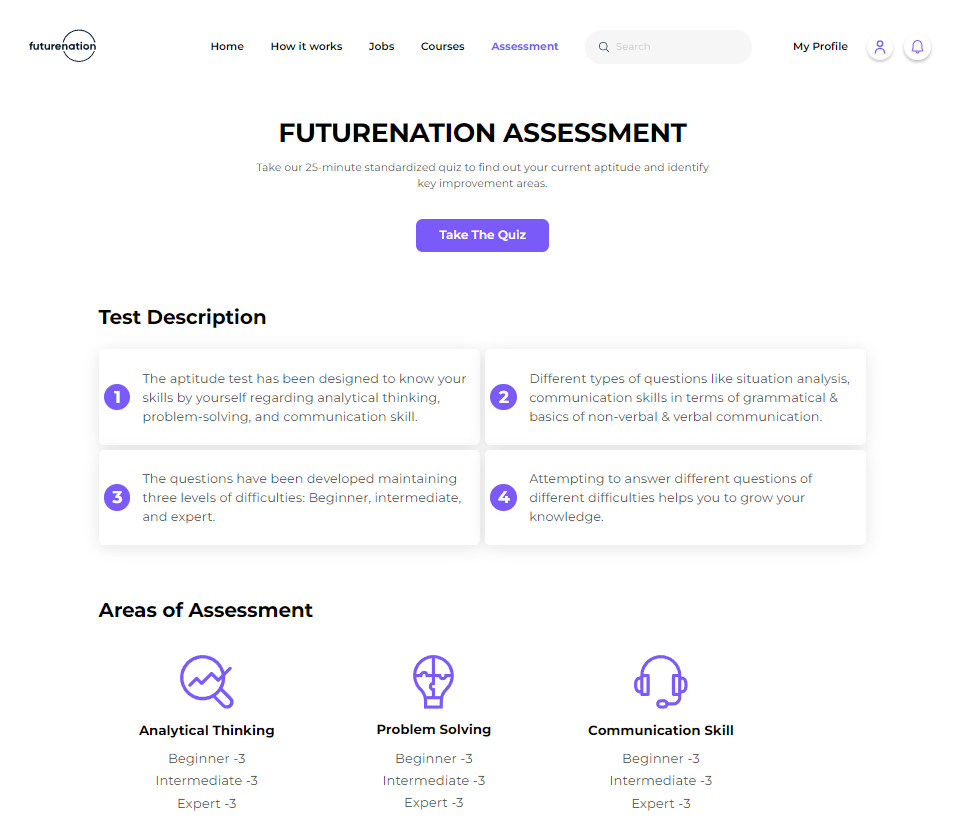 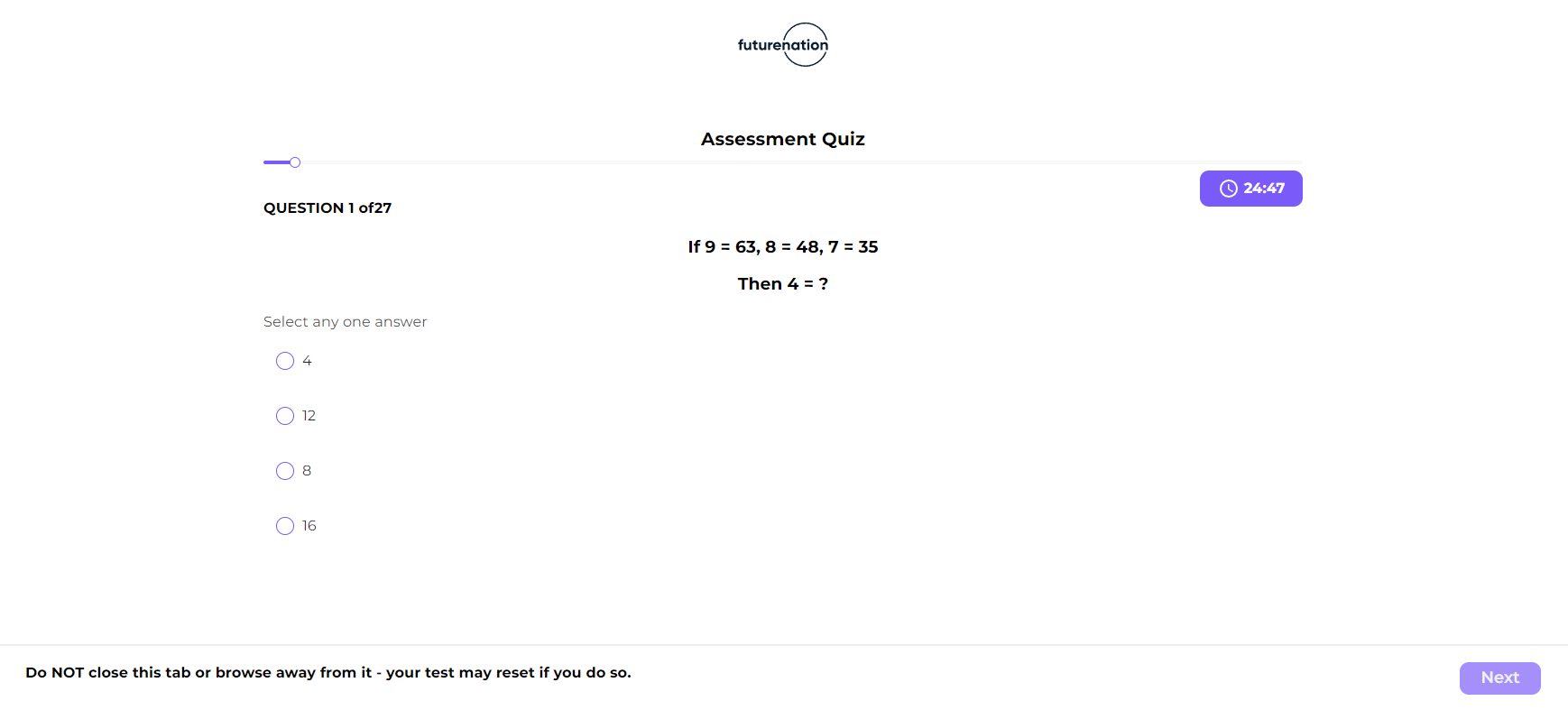 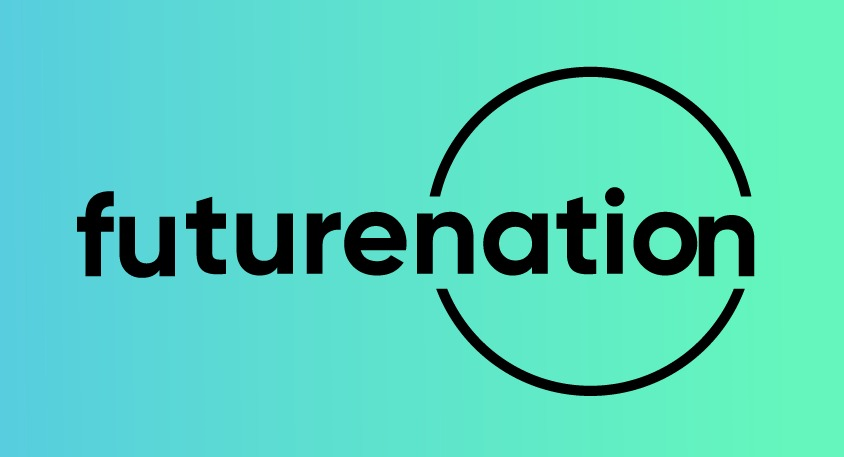 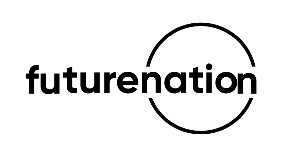 Assessment Results
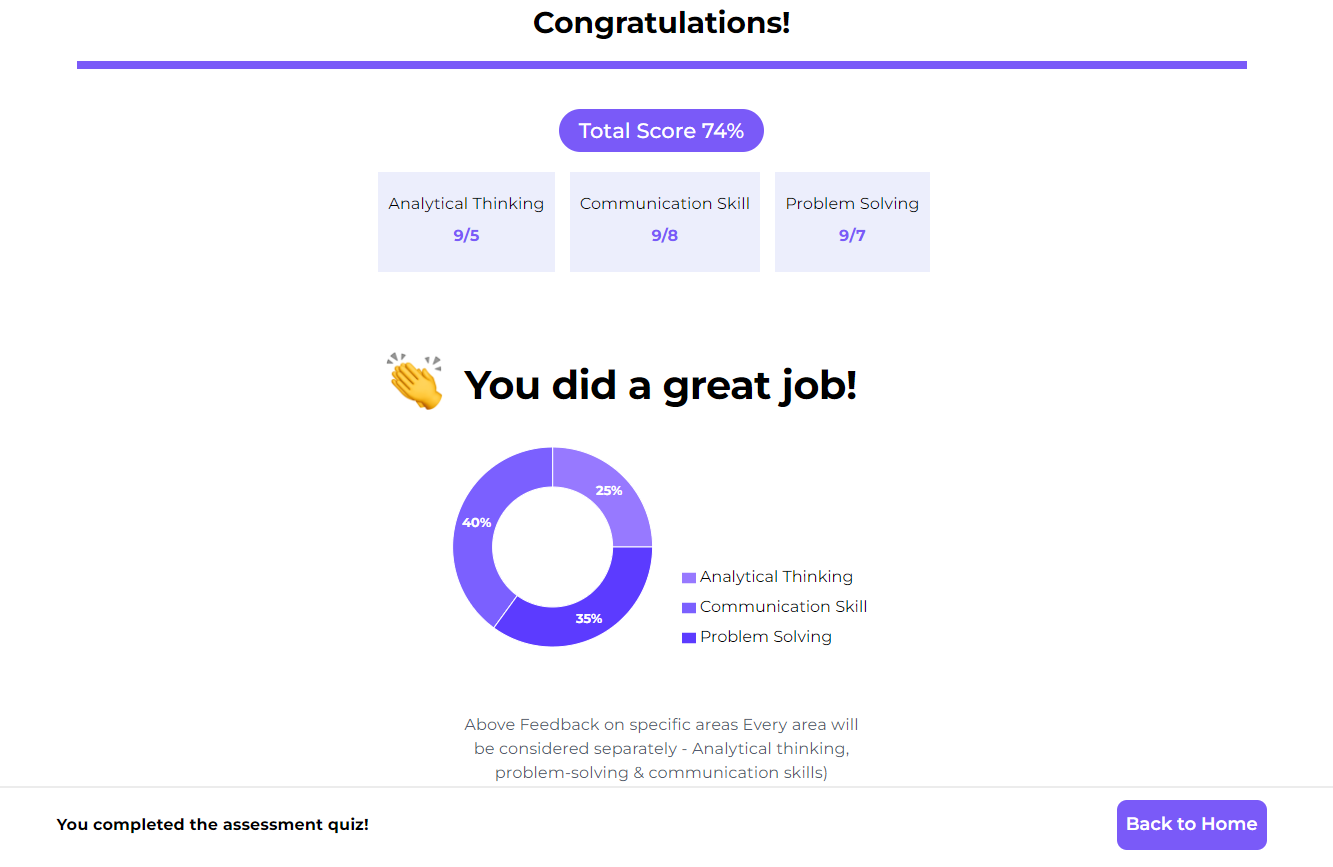 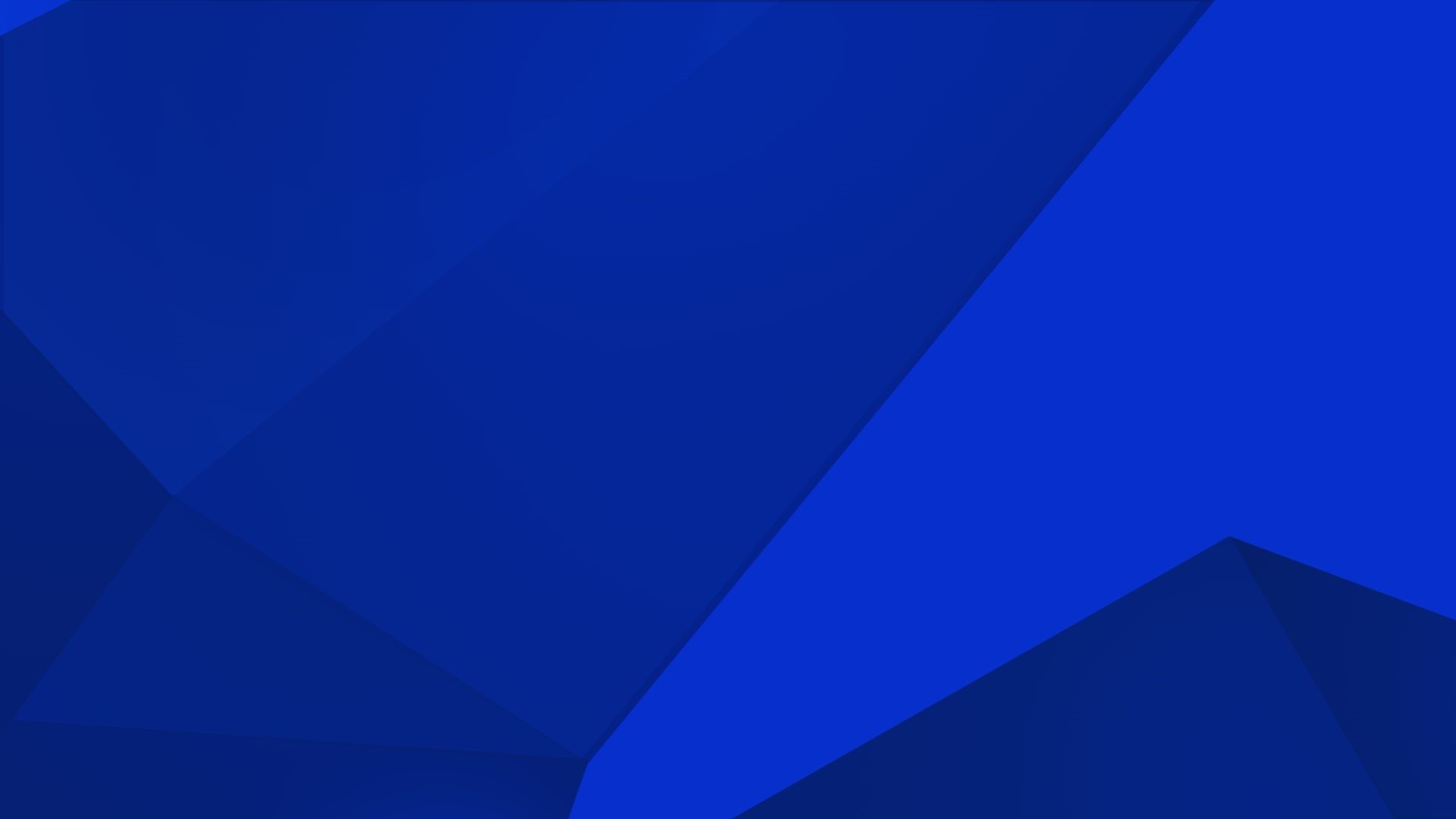 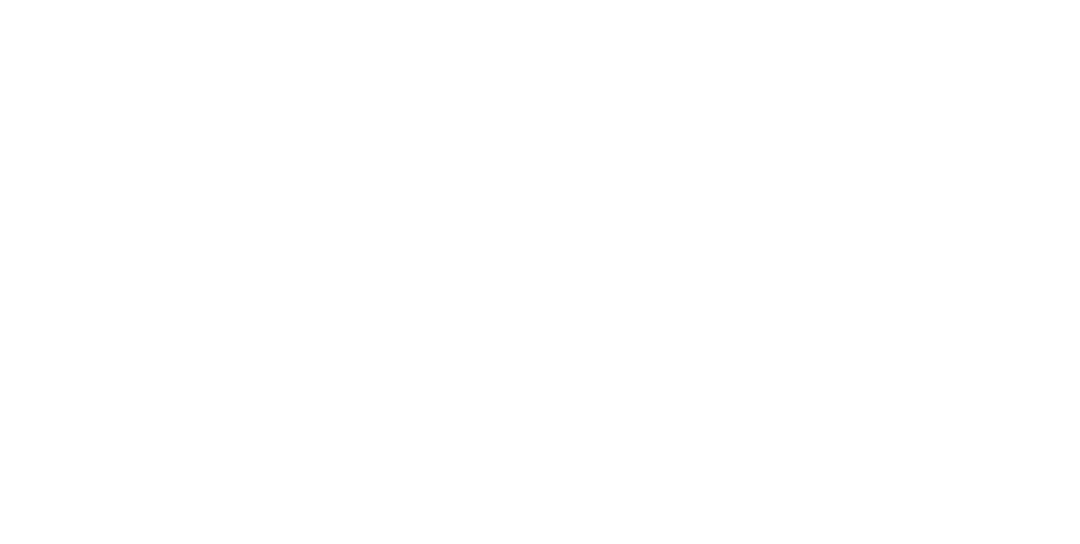 Part 3
Course Enrollment Journey
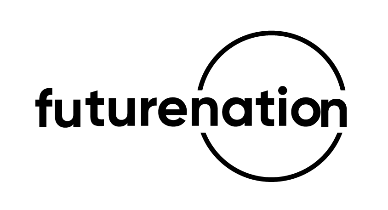 Click ‘Courses’ to view the courses
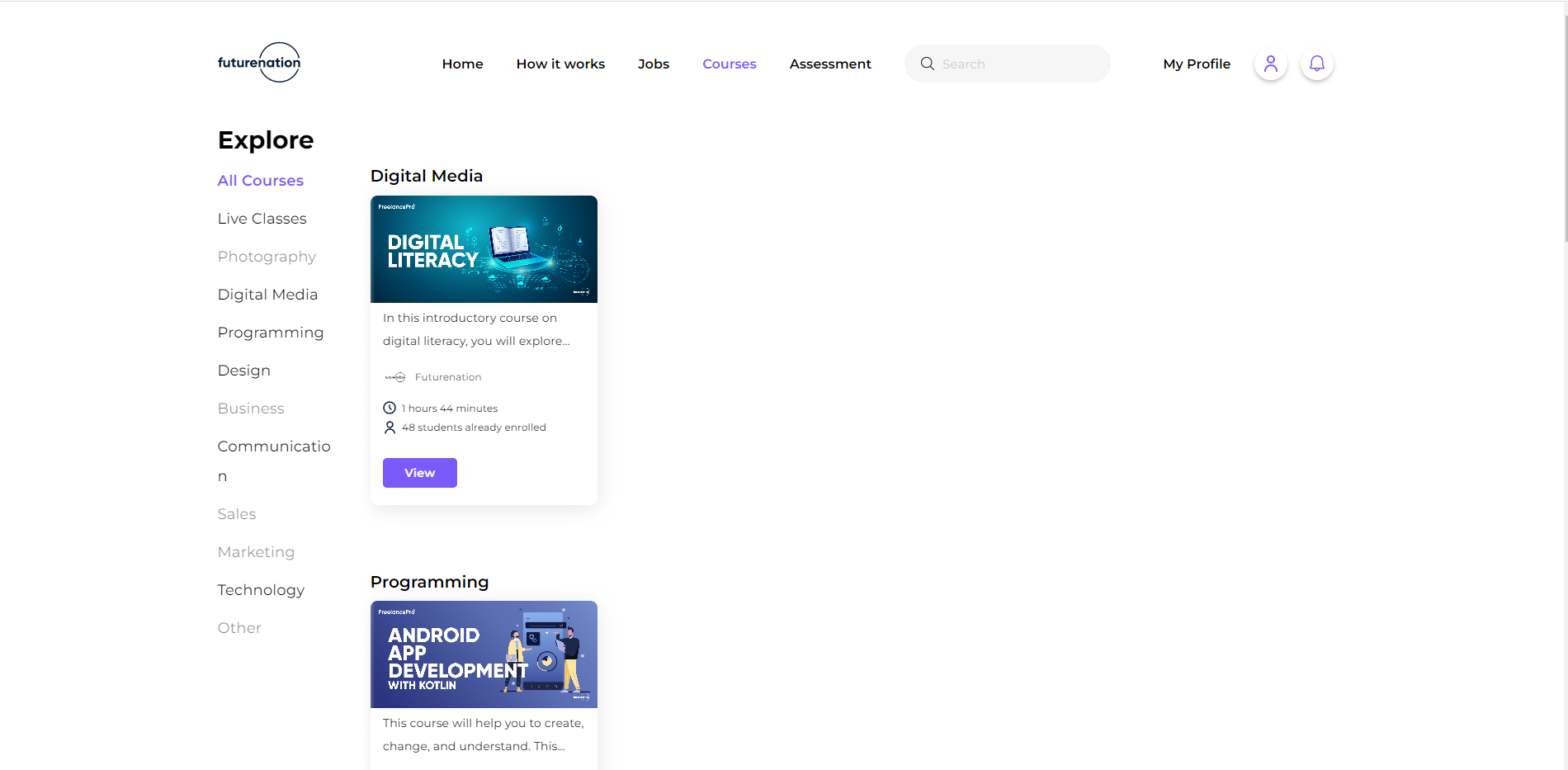 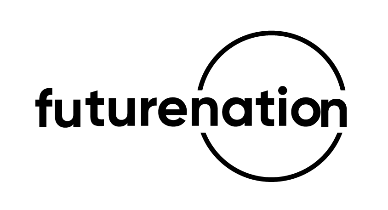 Click ‘View’ to view the course details
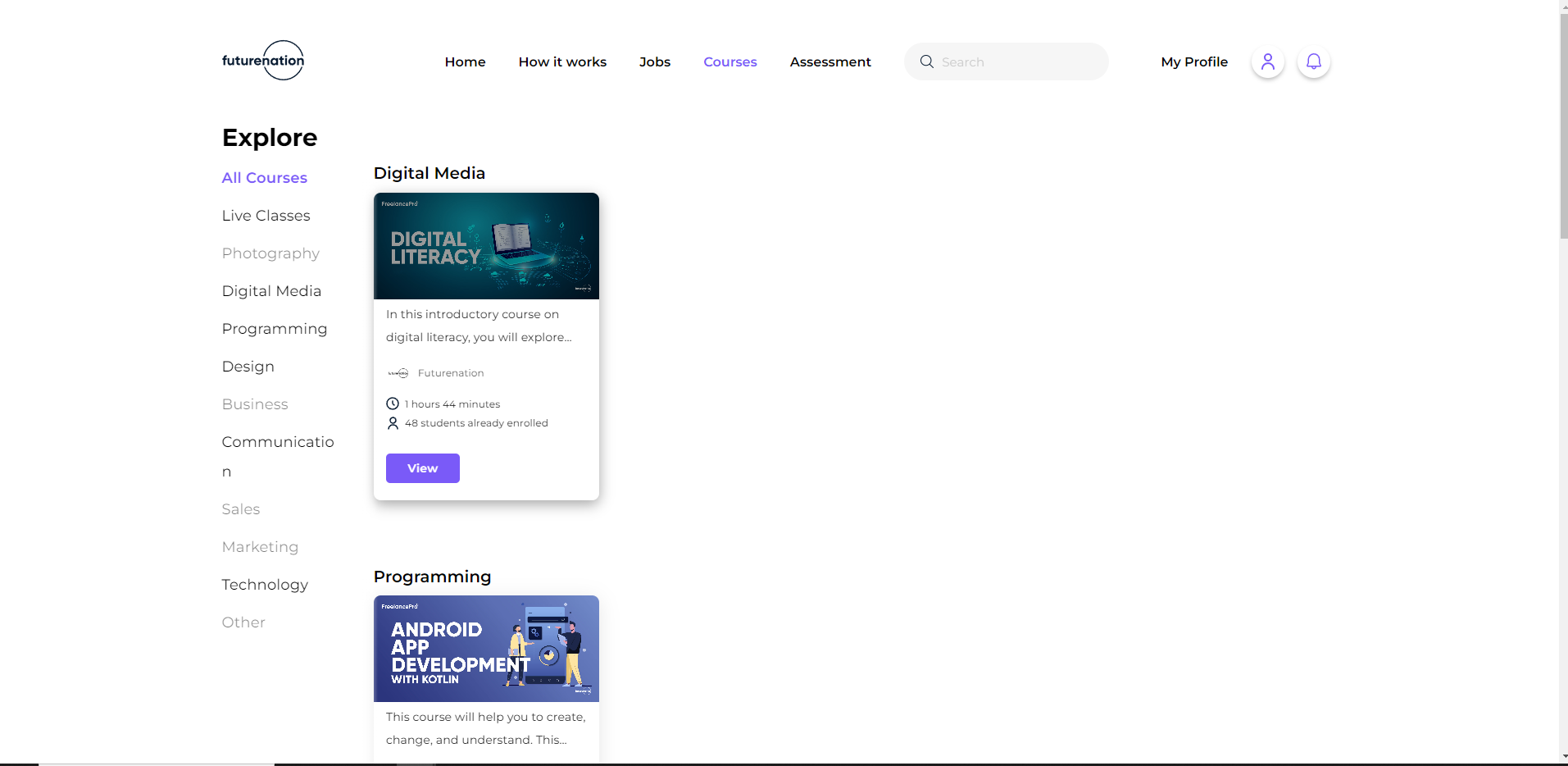 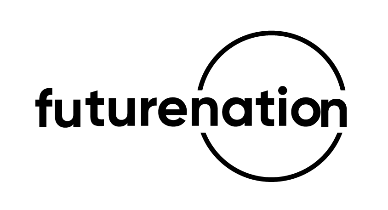 Course Outline View
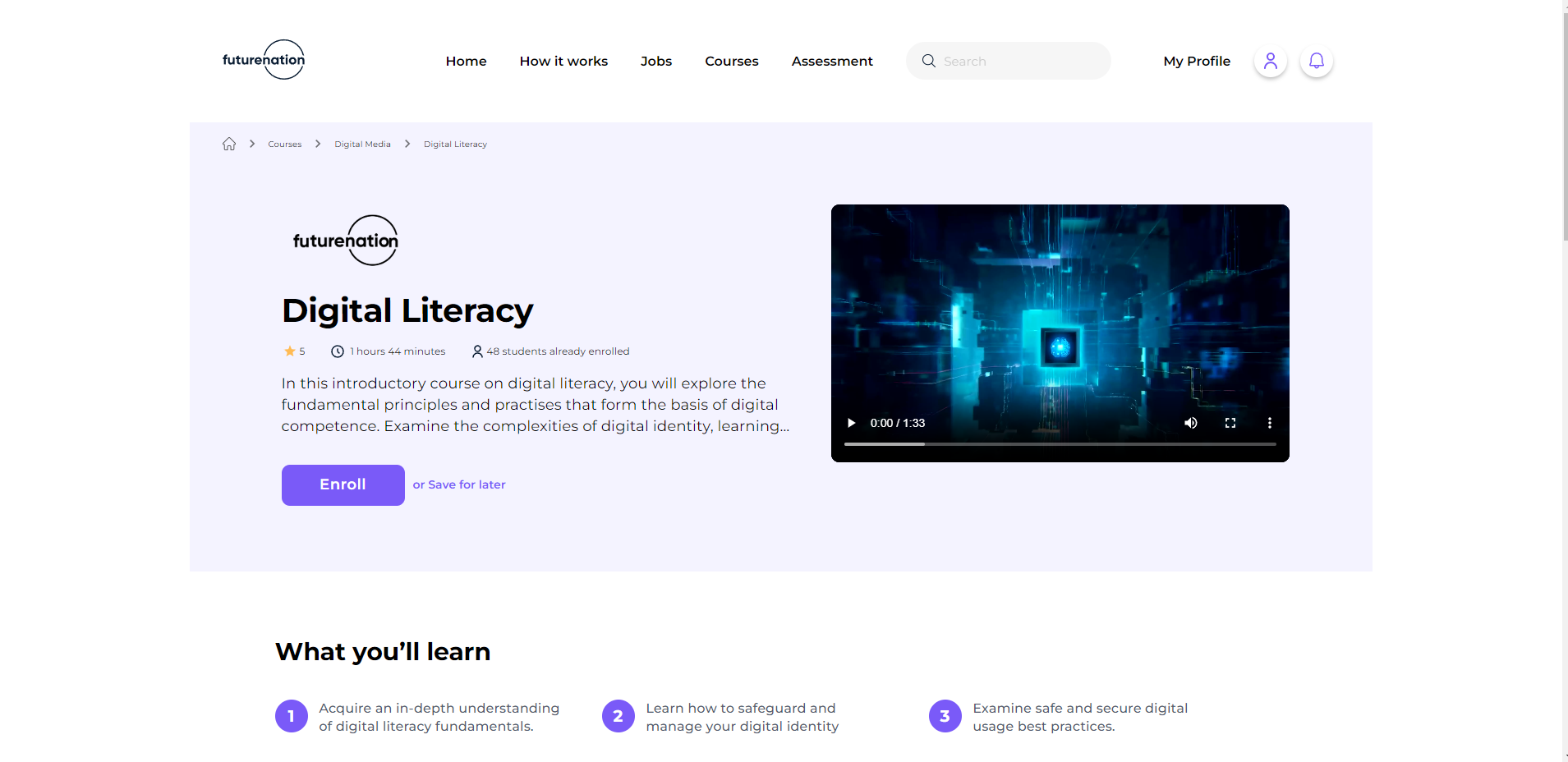 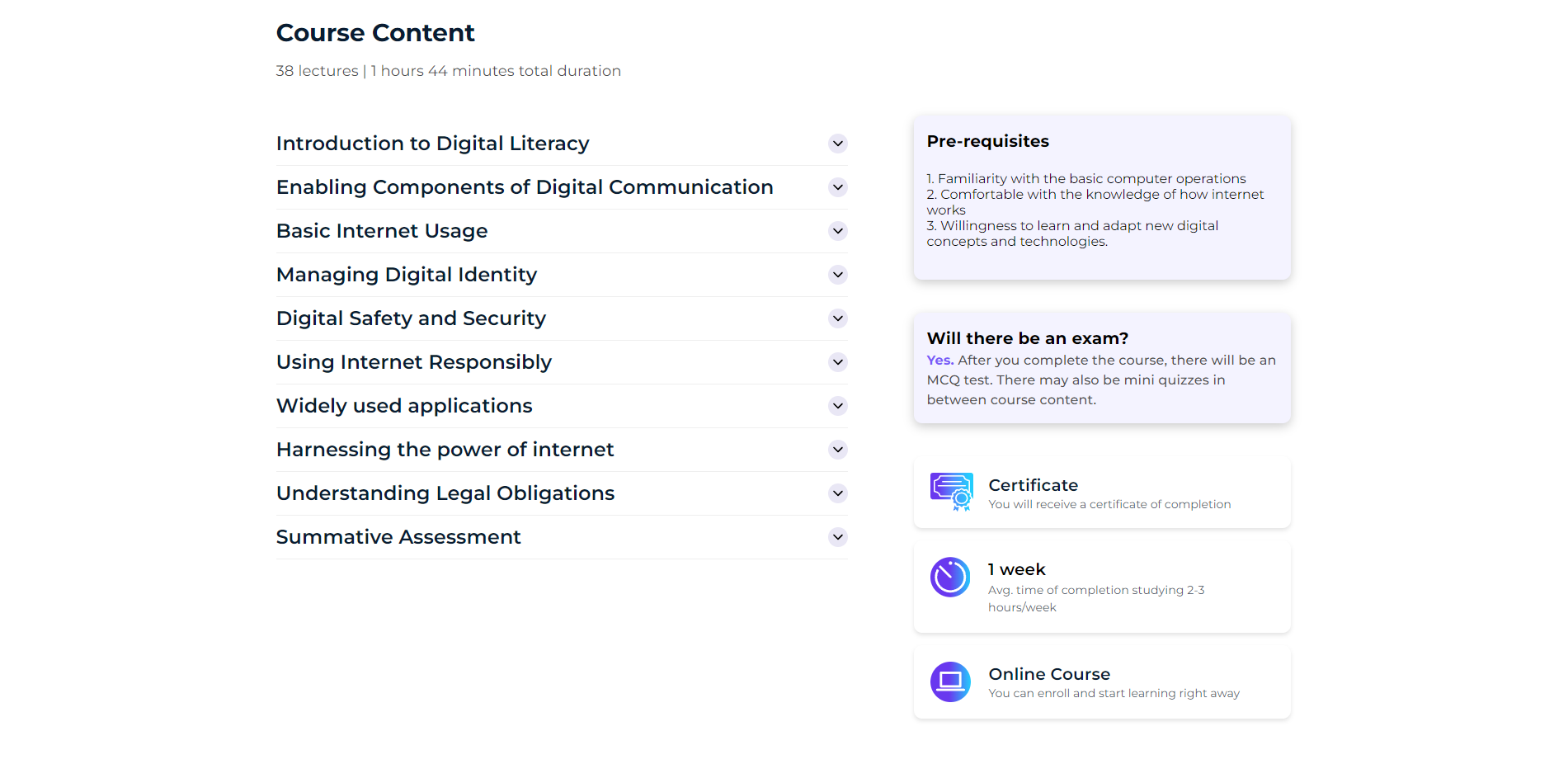 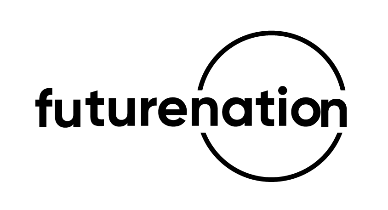 Get Enrolled, Go to My Course and Start the Course
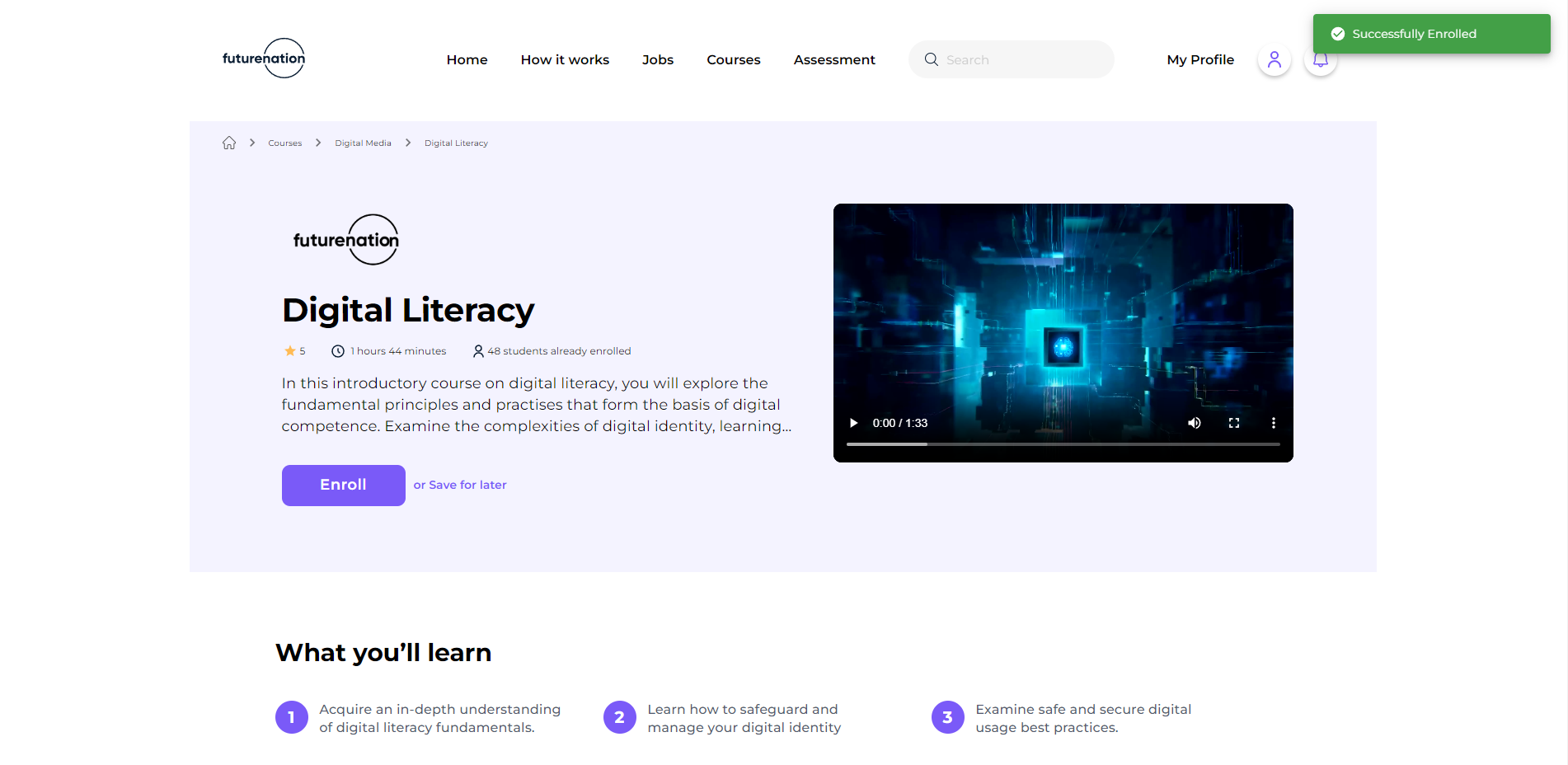 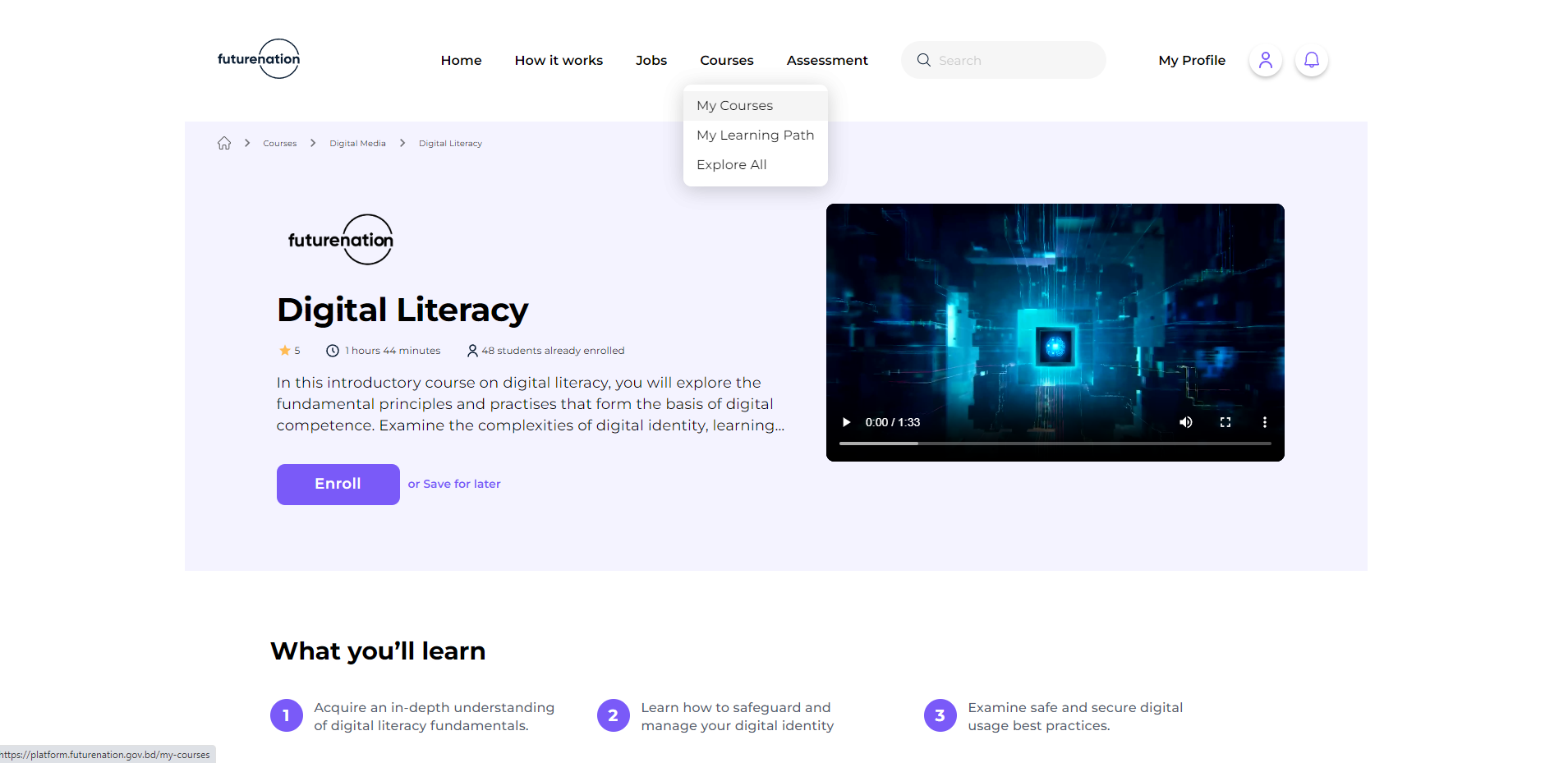 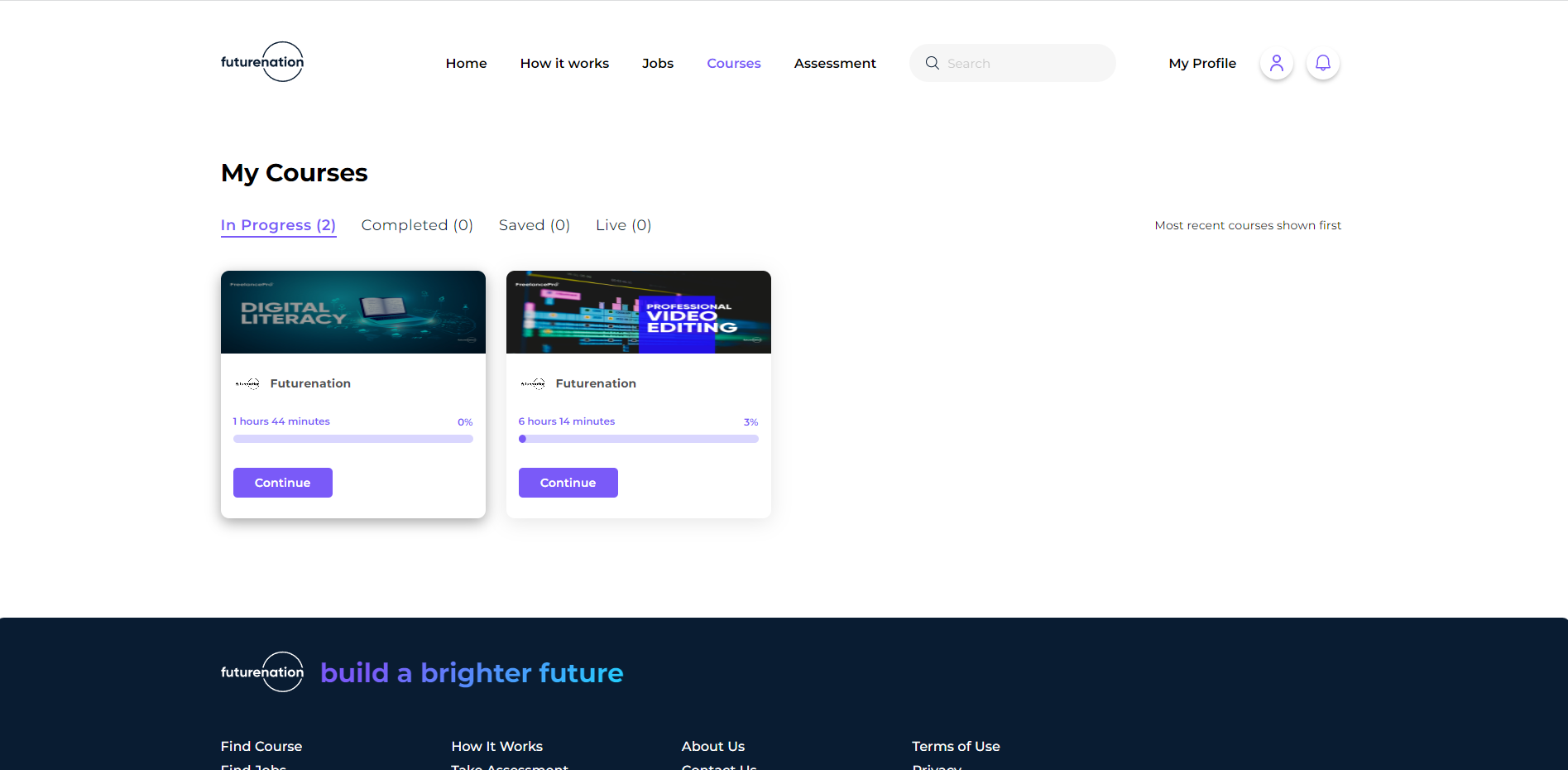 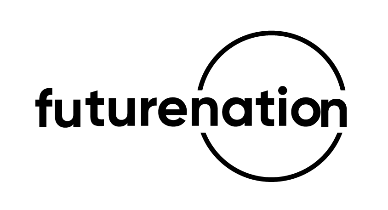 The course journey goes like this
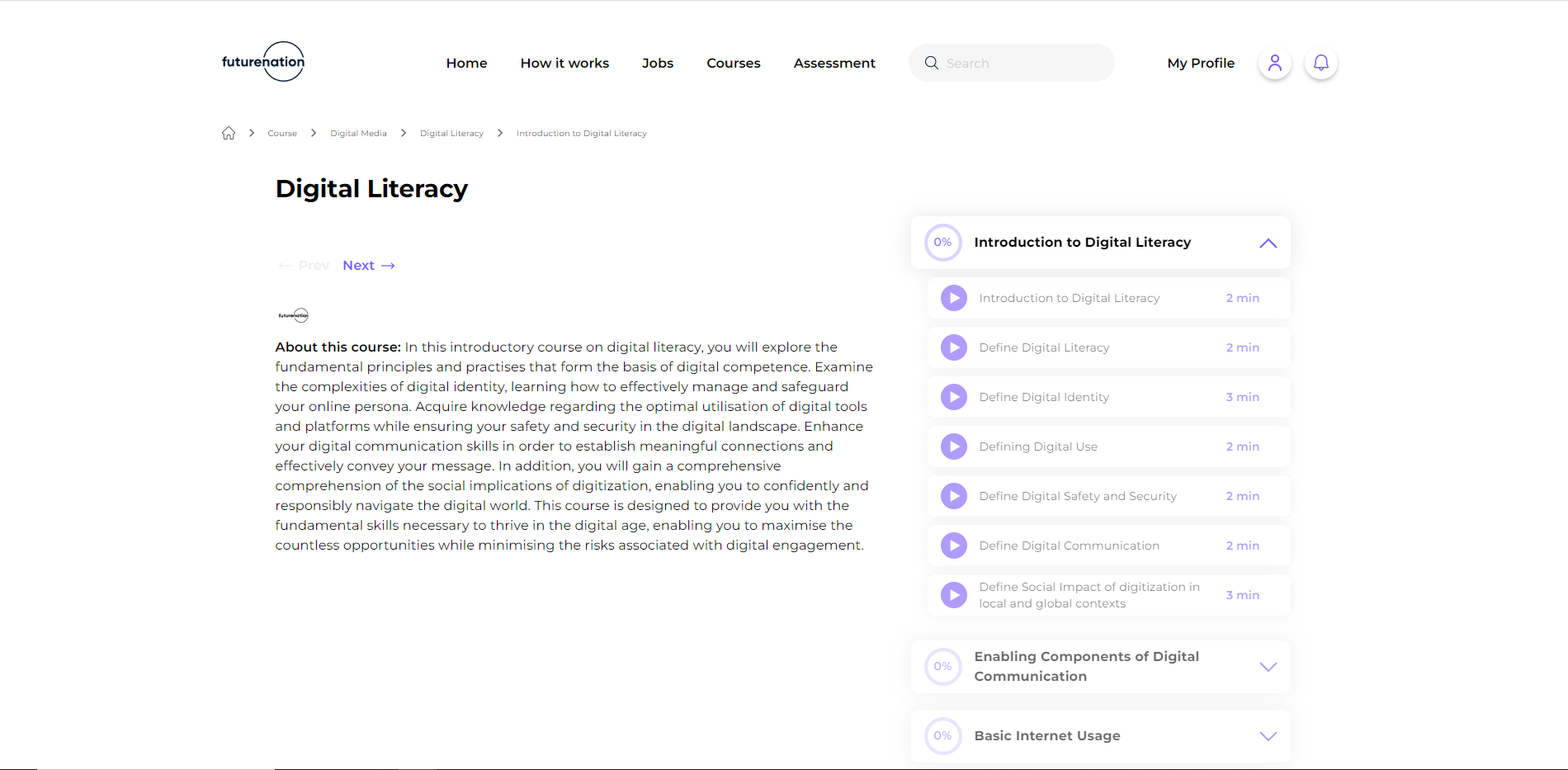 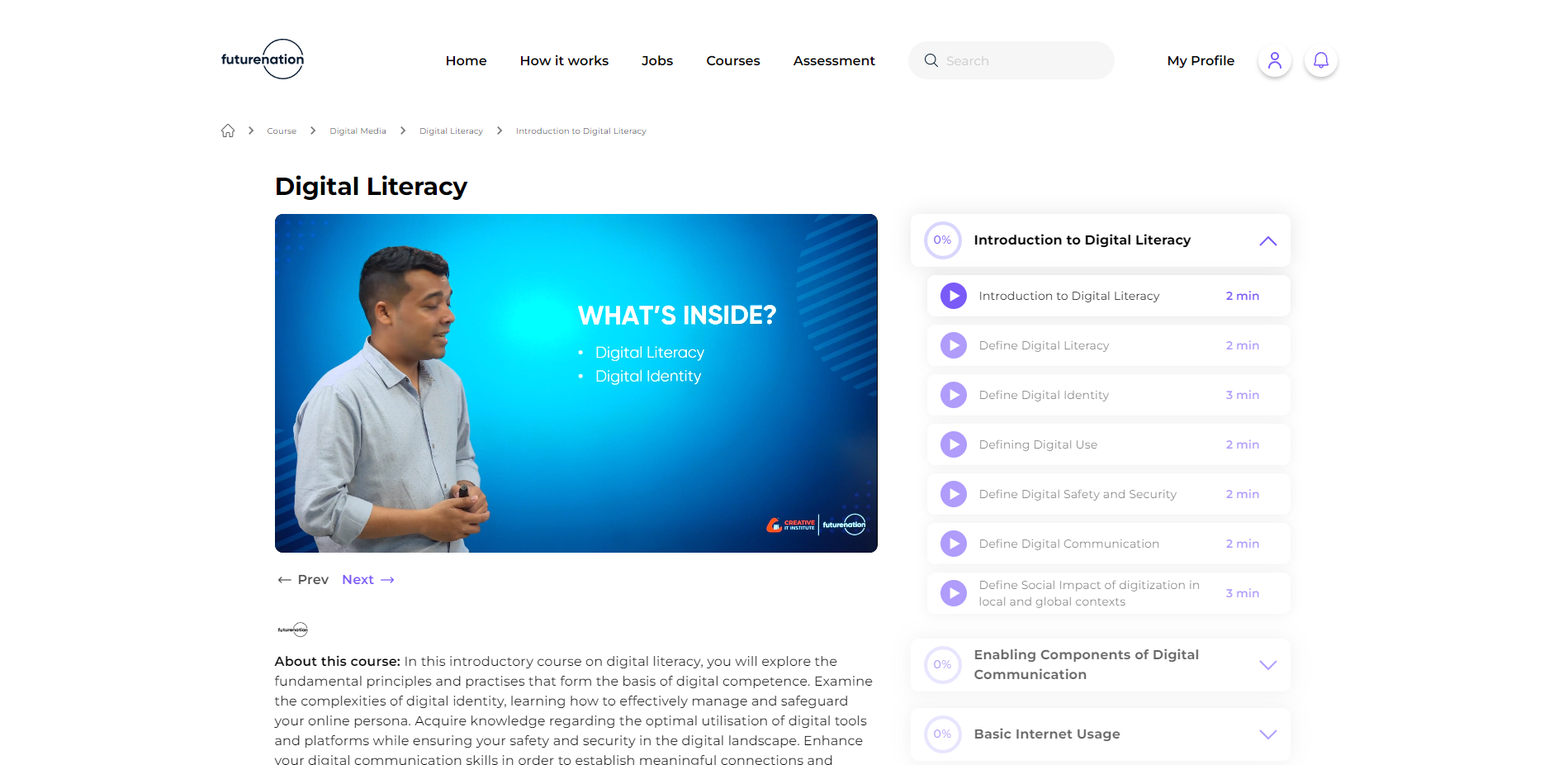 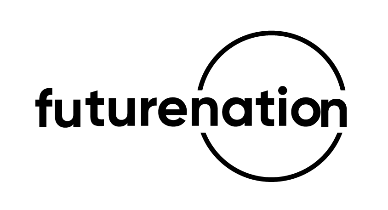 In-Course Assessments in each module and a Summative Assessment at the end of course. Upon successful completion of each course, you get a certificate.
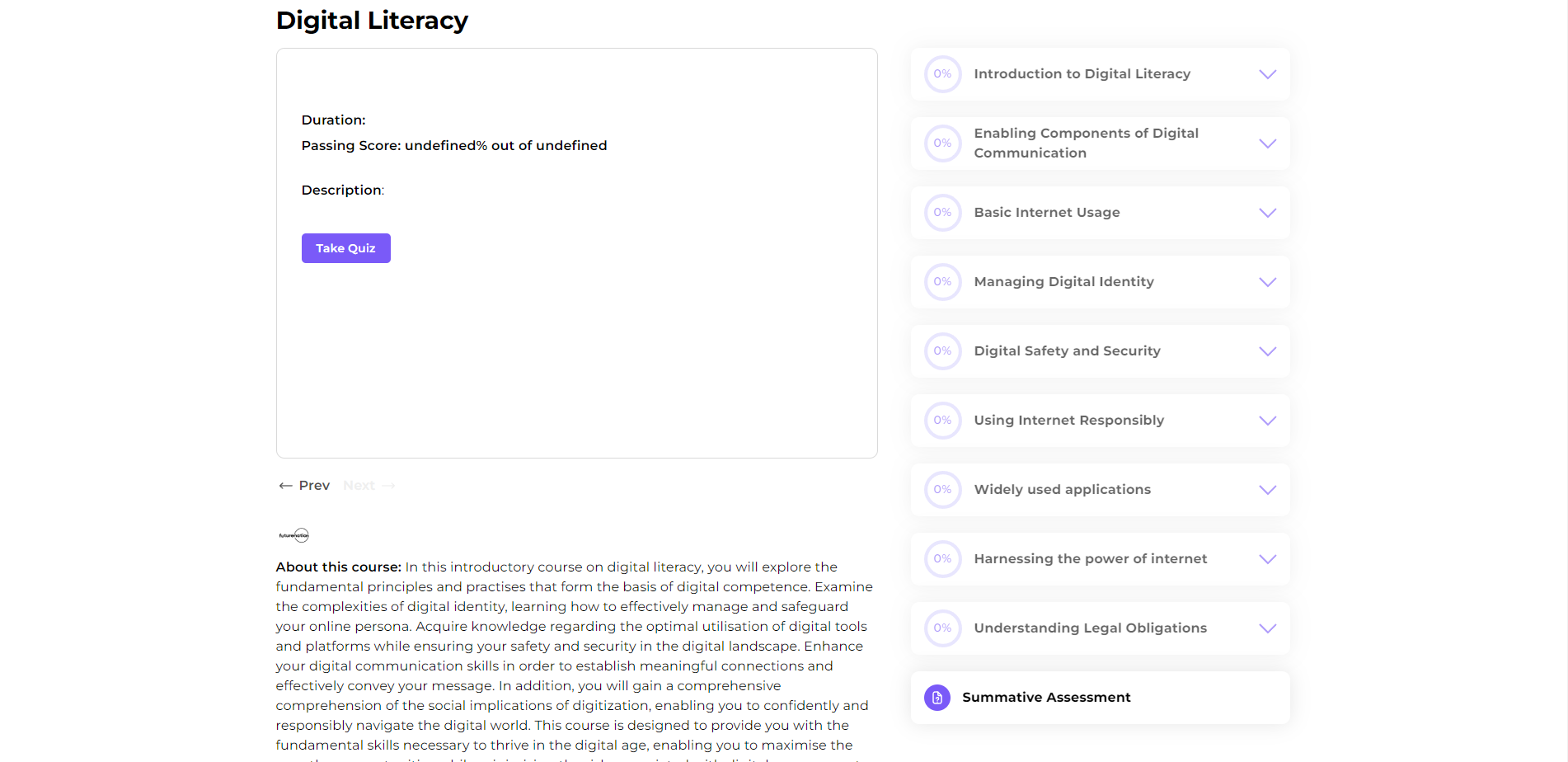 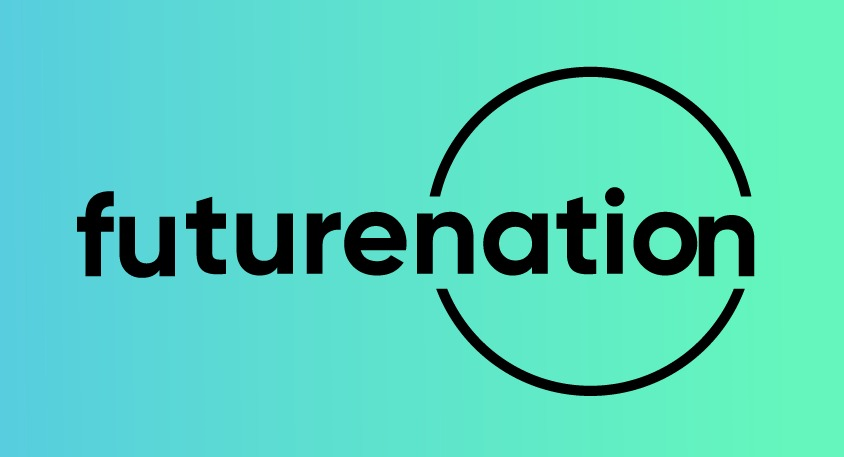 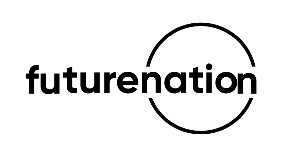 Further Queries and Contact Details
For further queries, please email us at info@futurenation.gov.bd or visit us at https://futurenation.gov.bd/.
To find the technology platform from your mobile device, scan the QR below.
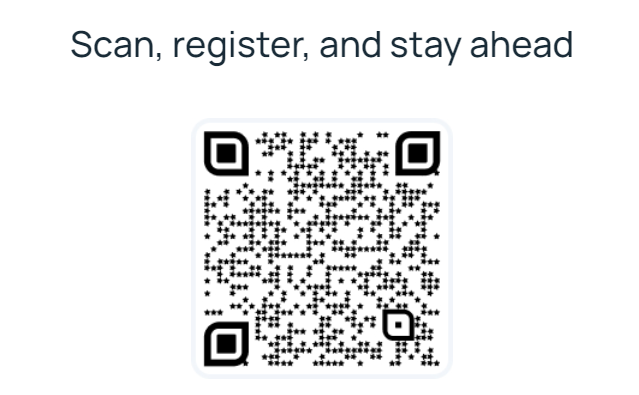 Or go to: https://platform.futurenation.gov.bd
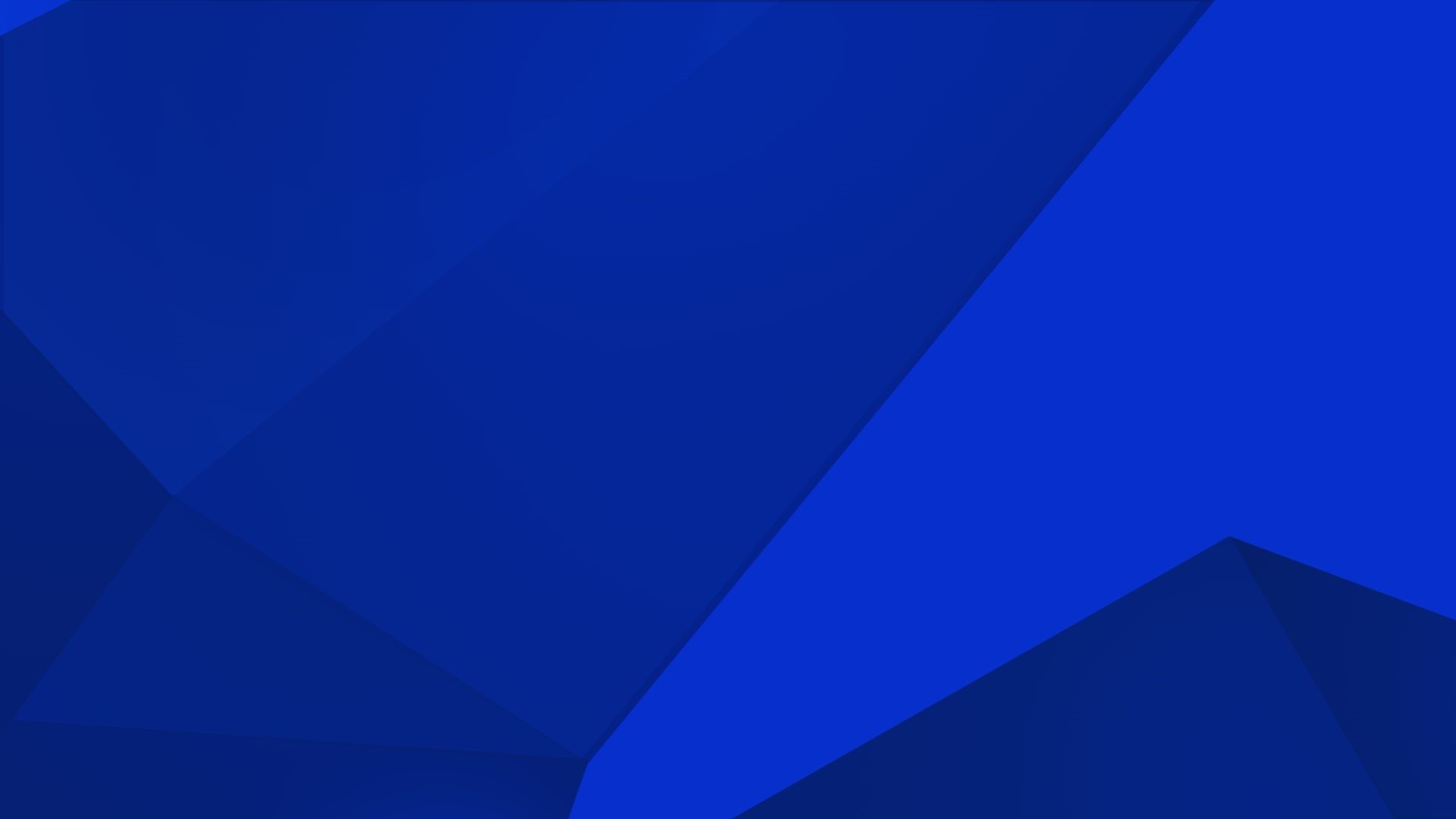 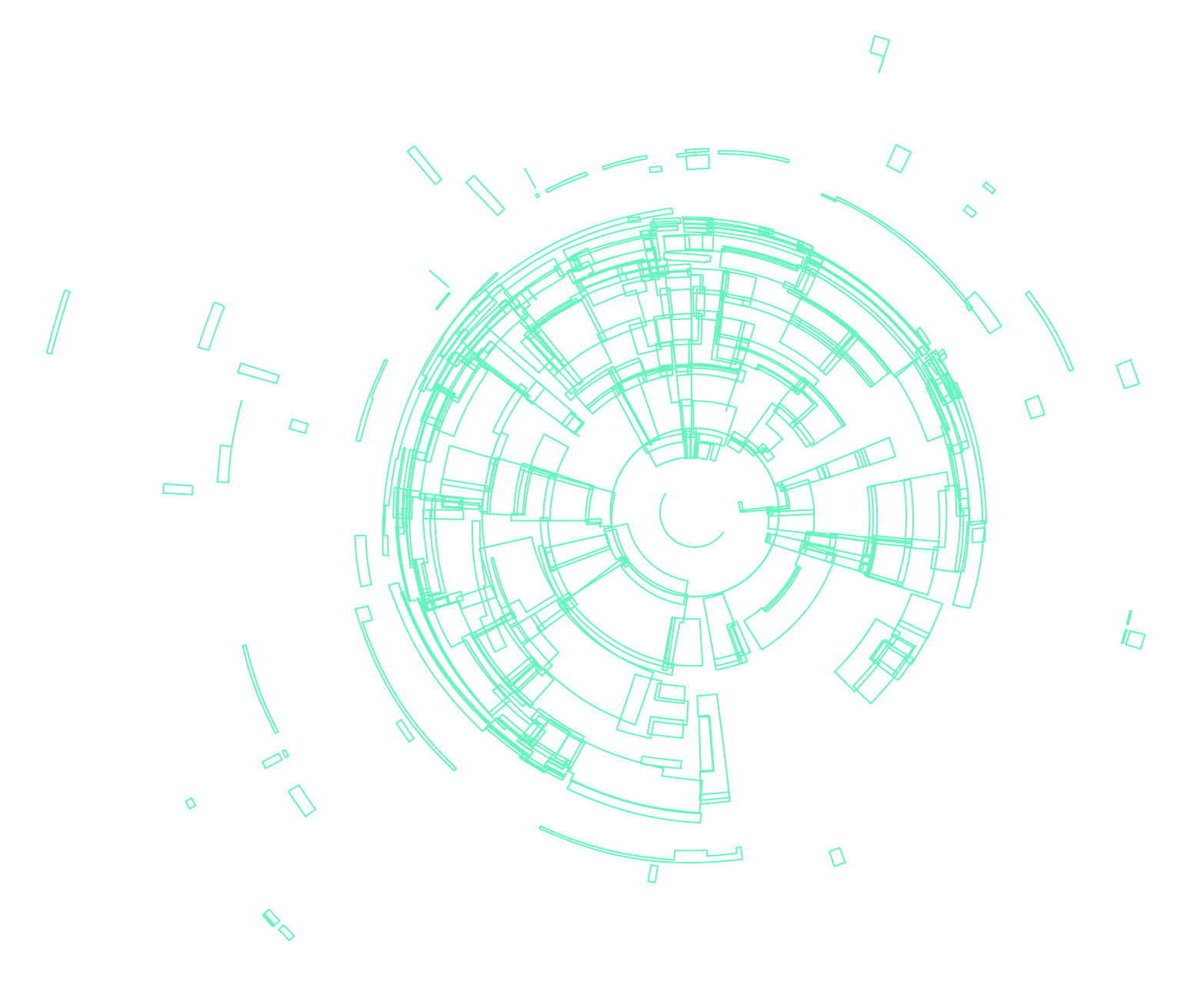 Thank You